Министерство образования РМ
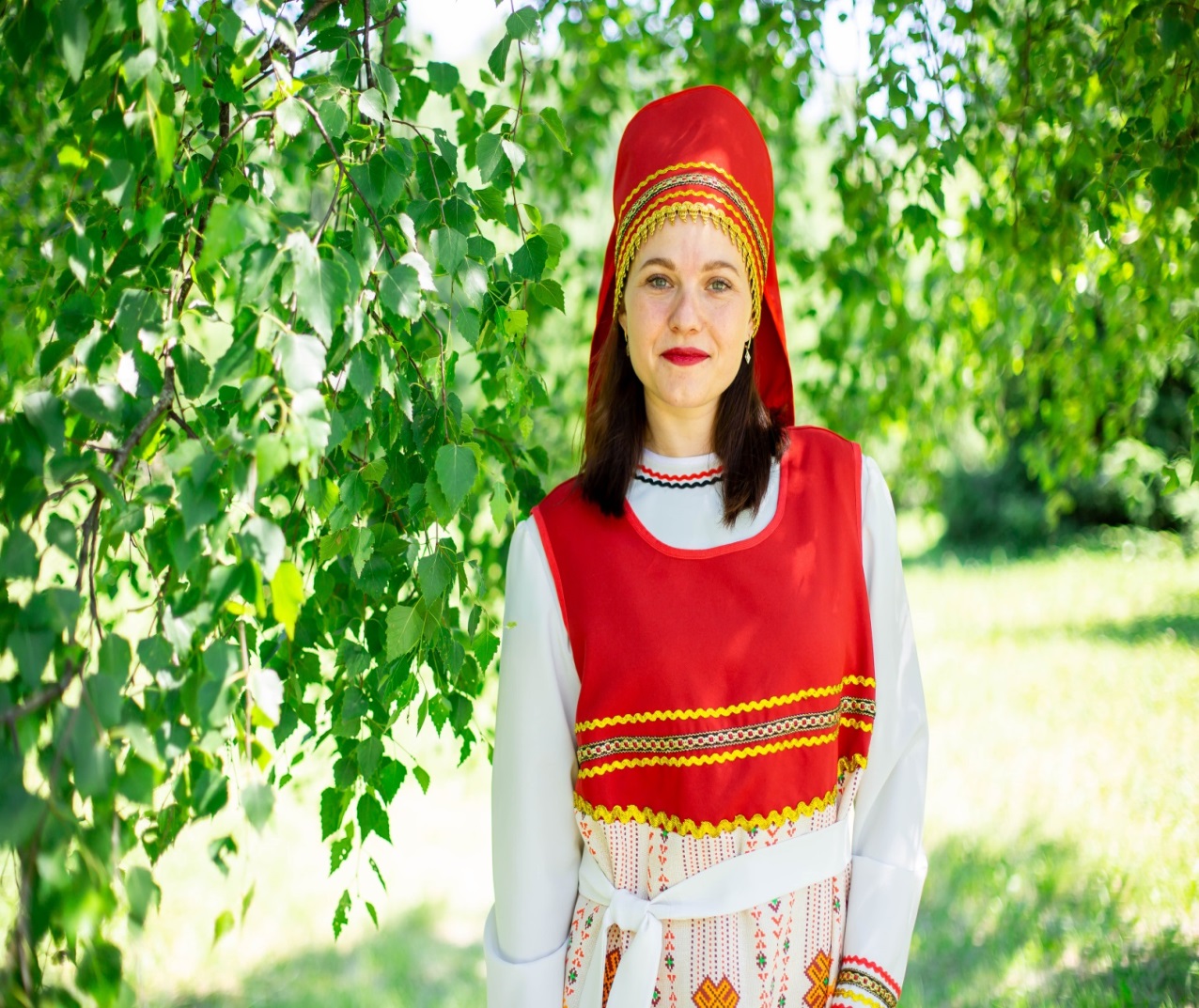 Портфолио
Кулясовой Елены Вячеславовны
Воспитателя структурного подразделения
«Детского сада №15» МБДОУ «Детский сад «Радуга» комбинированного вида»
Рузаевского муниципального района
Дата рождения: 27.11.1989 г.
Профессиональное образование: высшее. 
ФГБО УВПО «МГУ им.  Н.П. Огарева»
Специальность: Психолог, преподаватель психологии. 
Диплом: 1013180419311,  дата выдачи: 02.07.2015г. 
Профессиональная переподготовка: ГБУДПОРМ «ЦНППМПР – 13.ру.»
Диплом: 134118000254,   дата выдачи: 8.06.2021г. 
 Стаж педагогической работы (по специальности): 2г.
Общий трудовой стаж: 4г .
Квалификационная категория: 
Дата последней аттестации:
Занимаемая должность: воспитатель
Педагогический опыт размещен на сайте ДОО
https://ds15ruz.schoolrm.ru/sveden/employees/19262/557963/
1. УЧАСТИЕ В ИННОВАЦИОННОЙ (ЭКСПЕРИМЕНТАЛЬНОЙ) ДЕЯТЕЛЬНОСТИ

Уровень образовательной организации – 1
Муниципальный уровень- 1
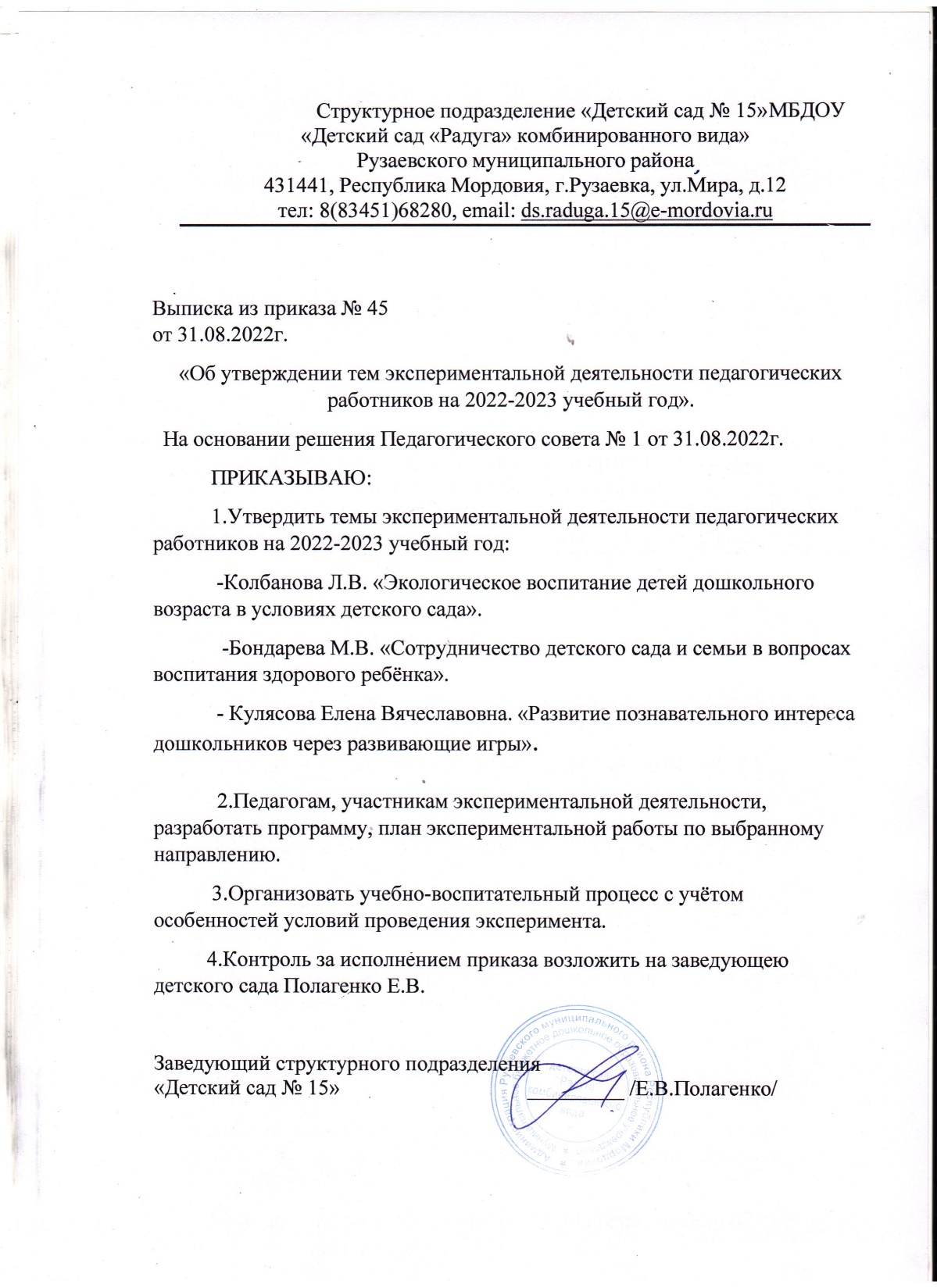 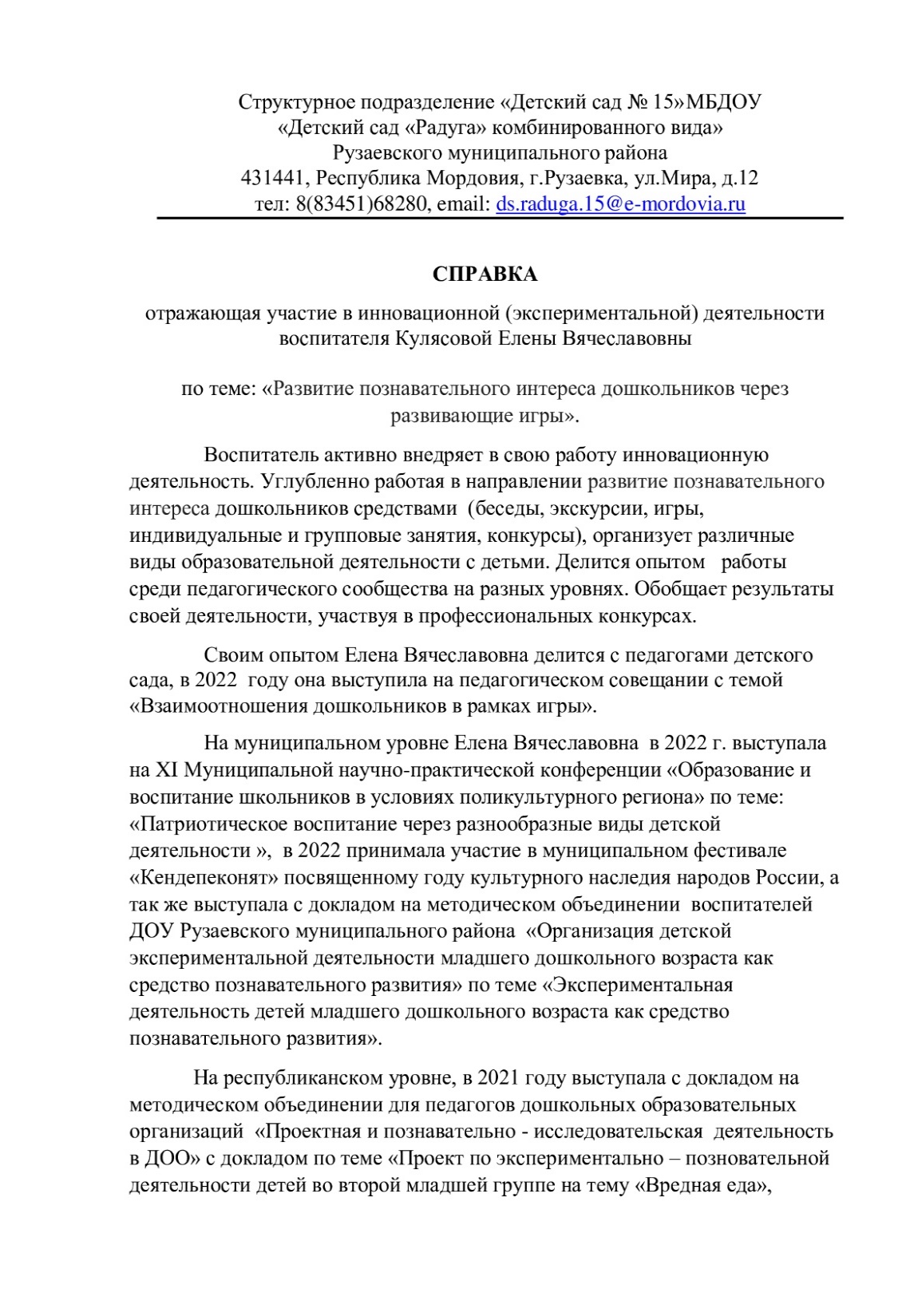 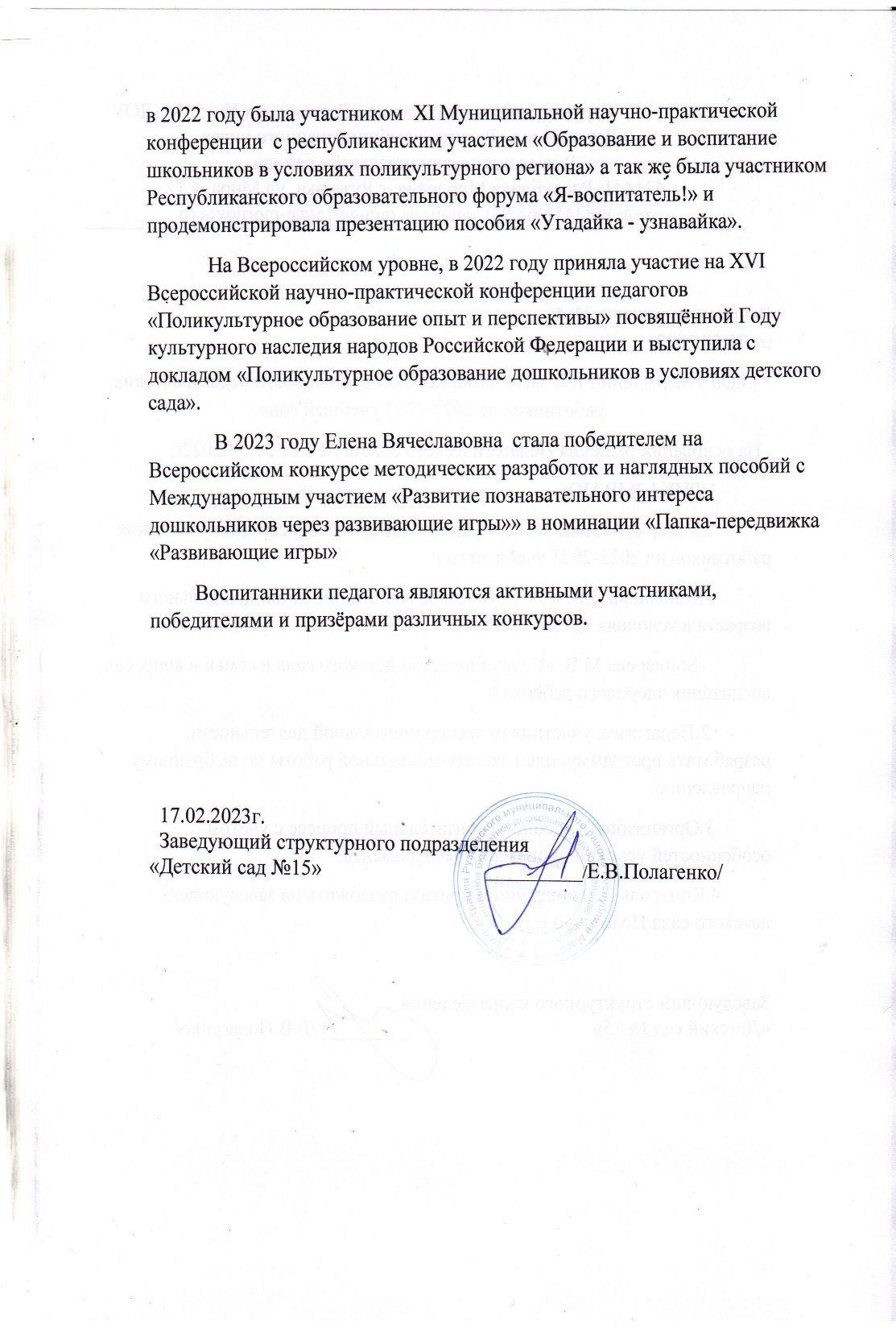 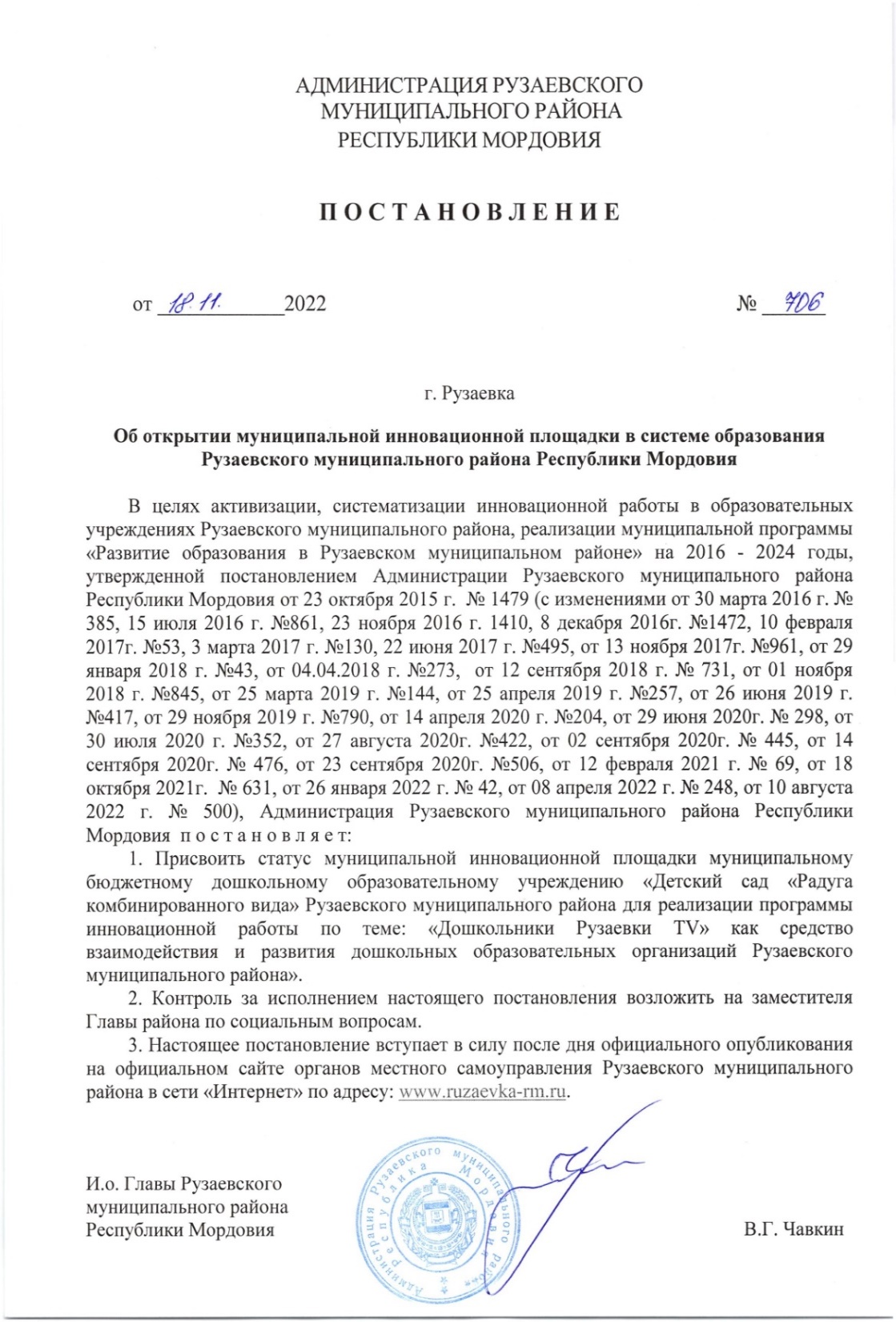 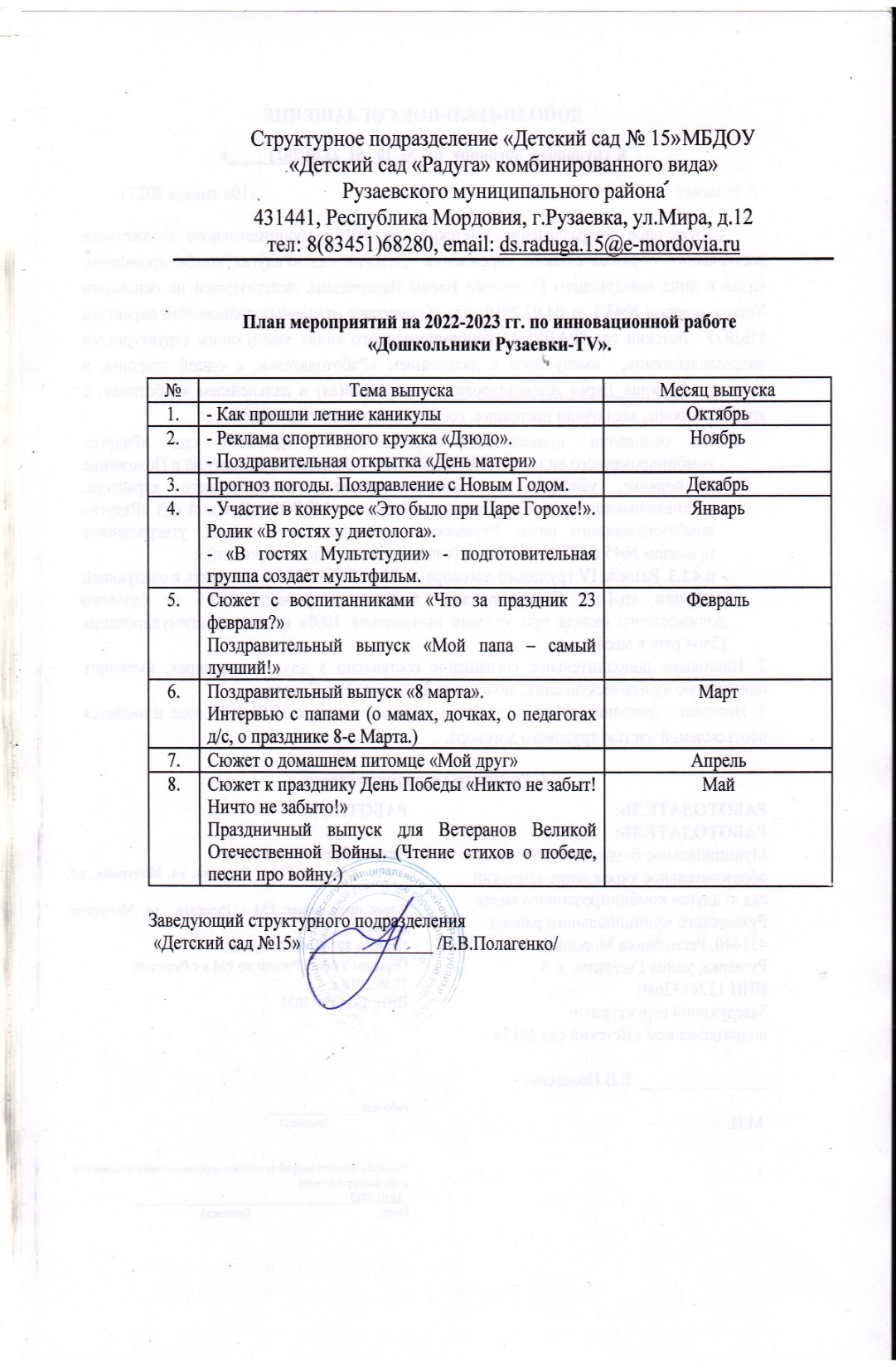 2. Наставничество
нет
3. Наличие публикаций

Республиканский уровень- 1
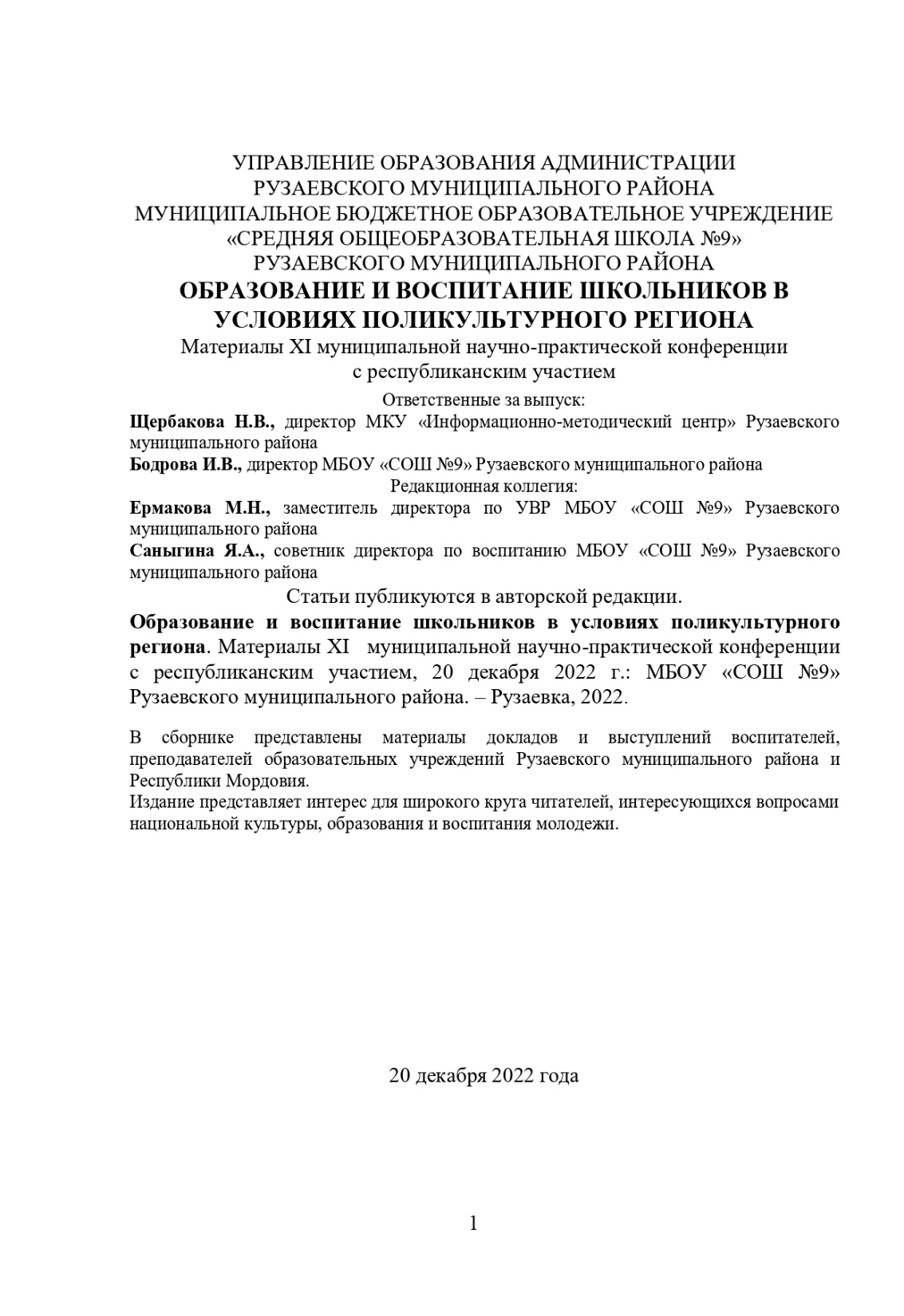 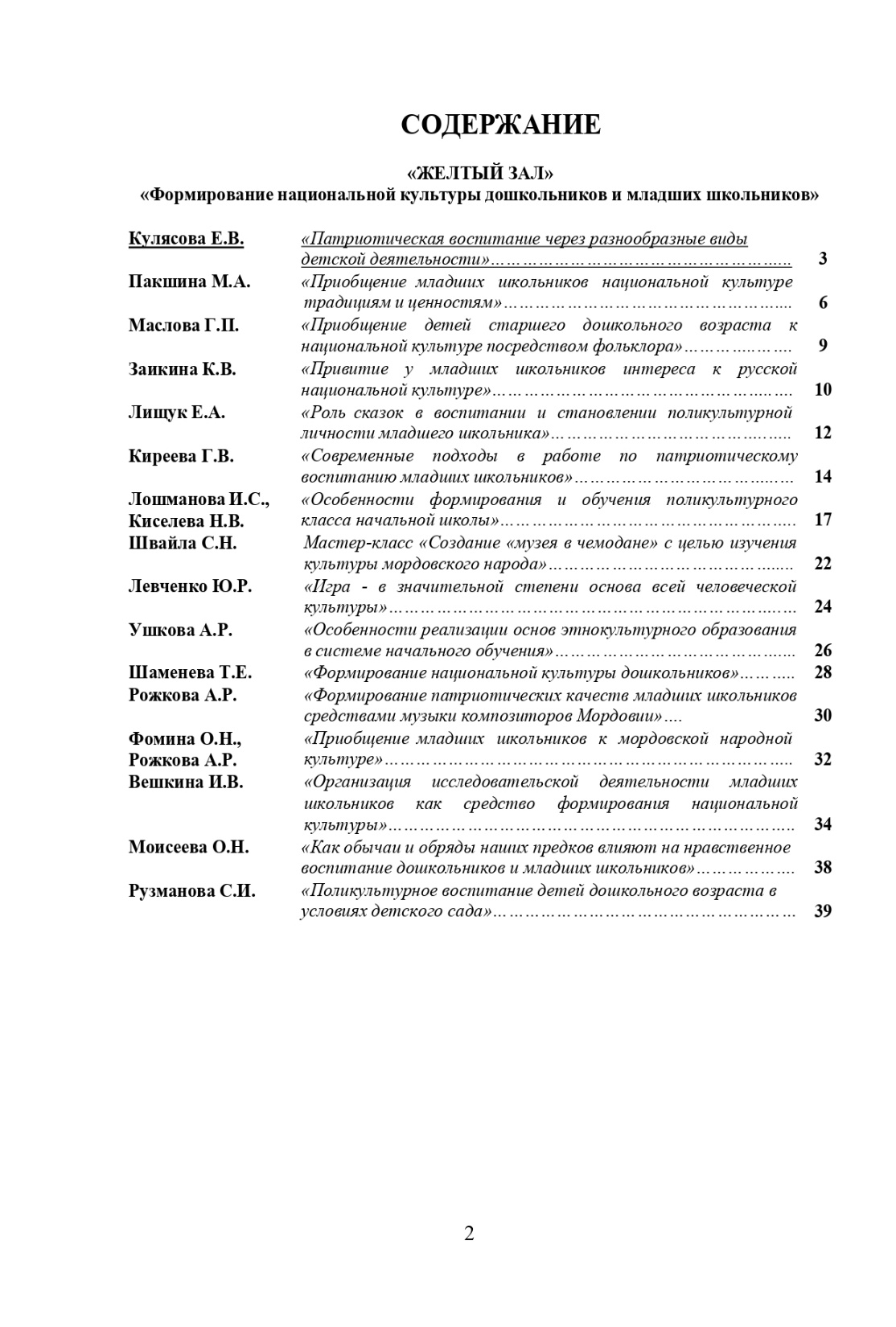 4.РЕЗУЛЬТАТЫ УЧАСТИЯ ВОСПИТАННИКОВ В : 
конкурсах; выставках; турнирах; соревнованиях; акциях; фестивалях

Победы и призовые места в очных муниципальных мероприятиях – 2
 Победы и призовые места в очных республиканских мероприятиях – 2
                                 Победы и призовые места в заочных/дистанционных мероприятиях  в сети «Интернет» –
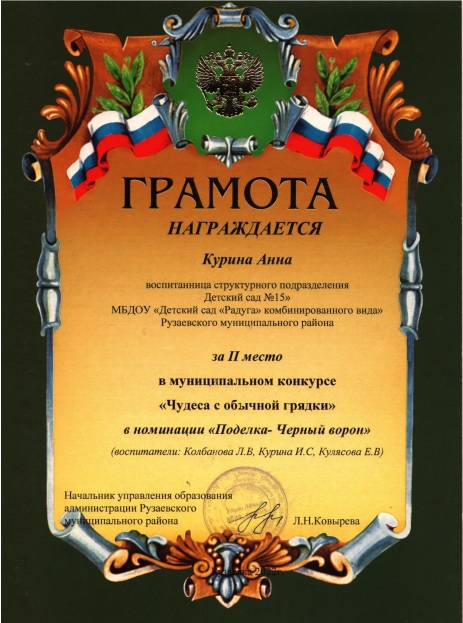 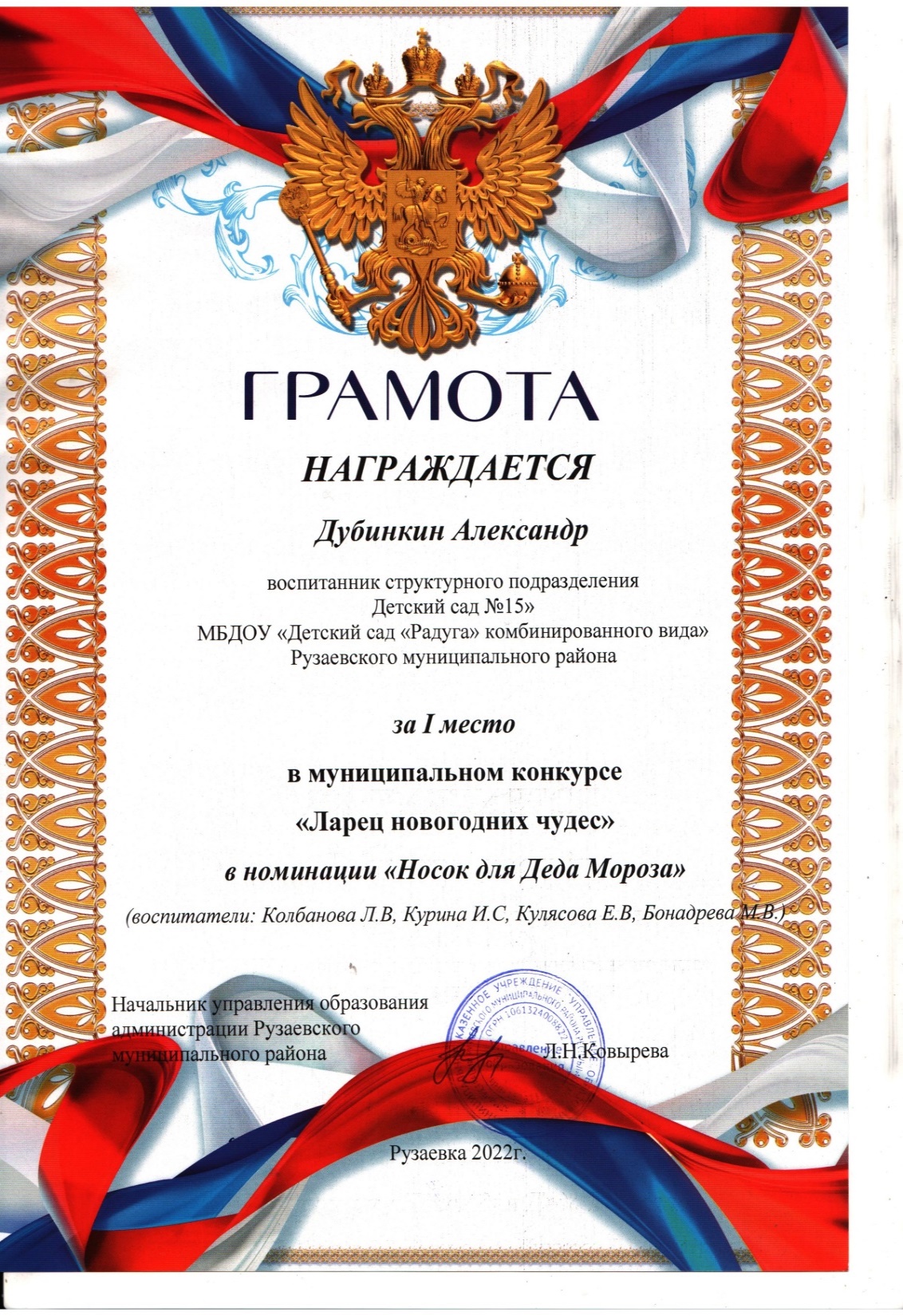 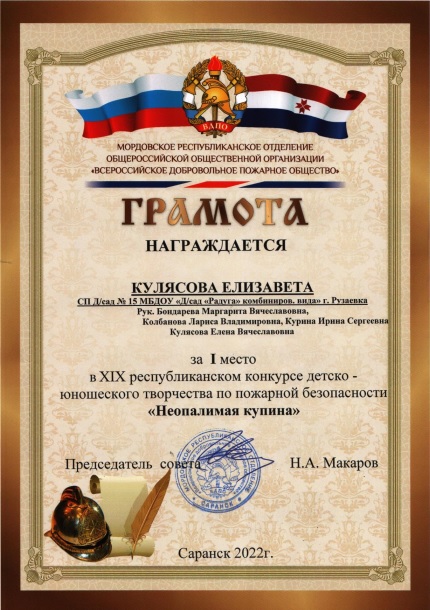 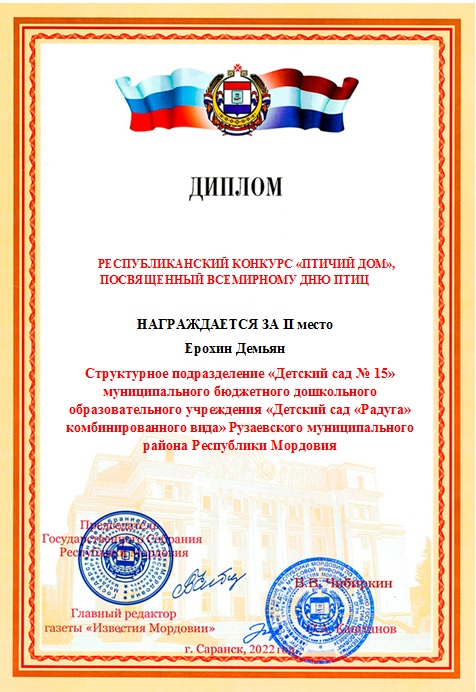 5. НАЛИЧИА АВТОРСКИХ ПРОГРАММ, МЕТОДИЧЕСКИХ ПОСОБИЙ

нет
6.ВЫСТУПЛЕНИЯ ПЕДАГОГА НА ЗАСЕДАНИЯХ  МЕТОДИЧЕСКИХ СОВЕТОВ, НАУЧНО-ПРАКТИЧЕСКИХ КОНФЕРЕНЦИЯХ, ПЕДАГОГИЧЕСКИХ ЧТЕНИЯХ , СЕМИНАРАХ, СЕКЦИЯХ, ФОРУМАХ,  РАДИОПЕРЕДАЧАХ (ОЧНО)
Уровень образовательной организации - 1
Муниципальный уровень – 2
Республиканский уровень – 1
Всероссийский уровень -1
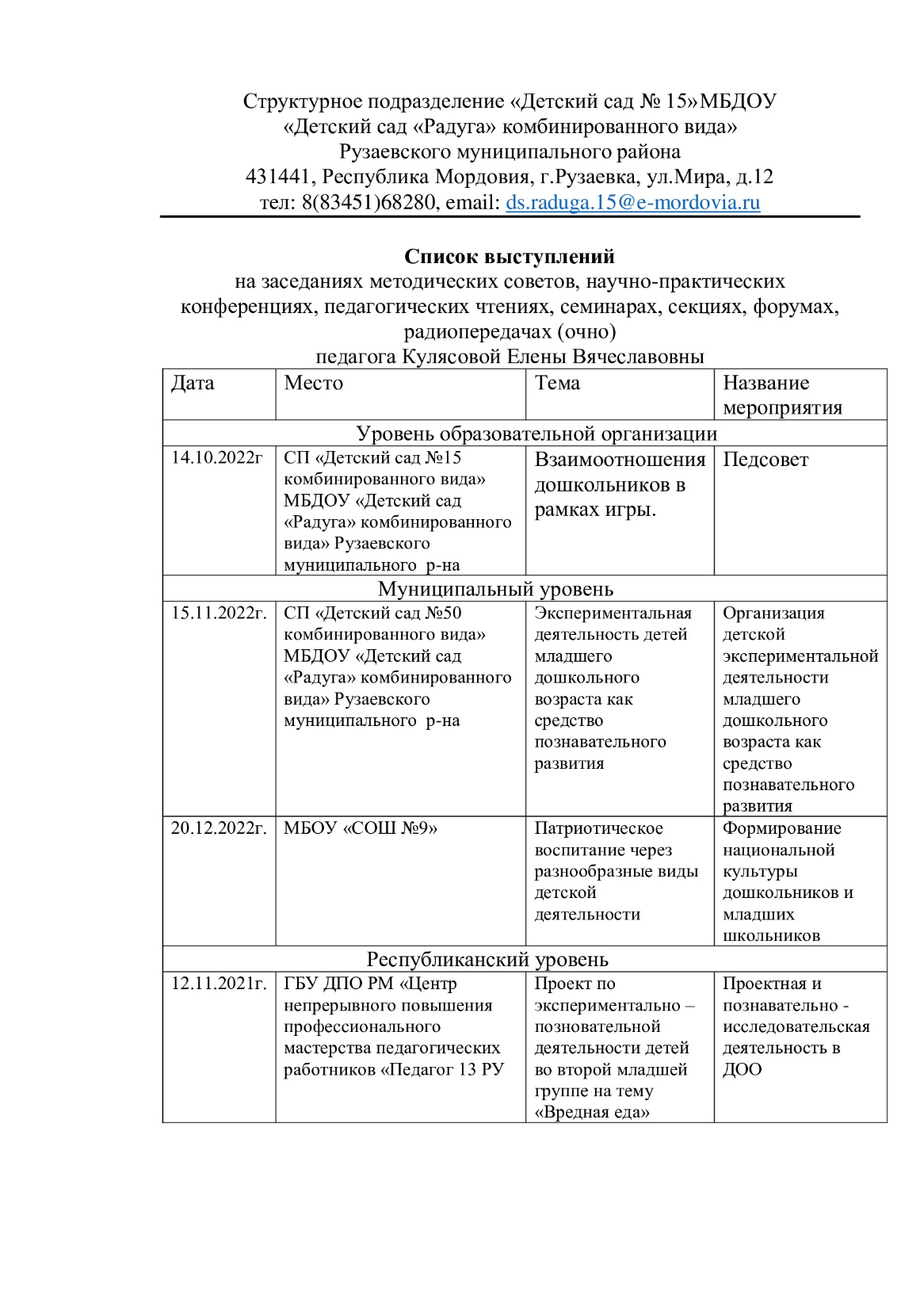 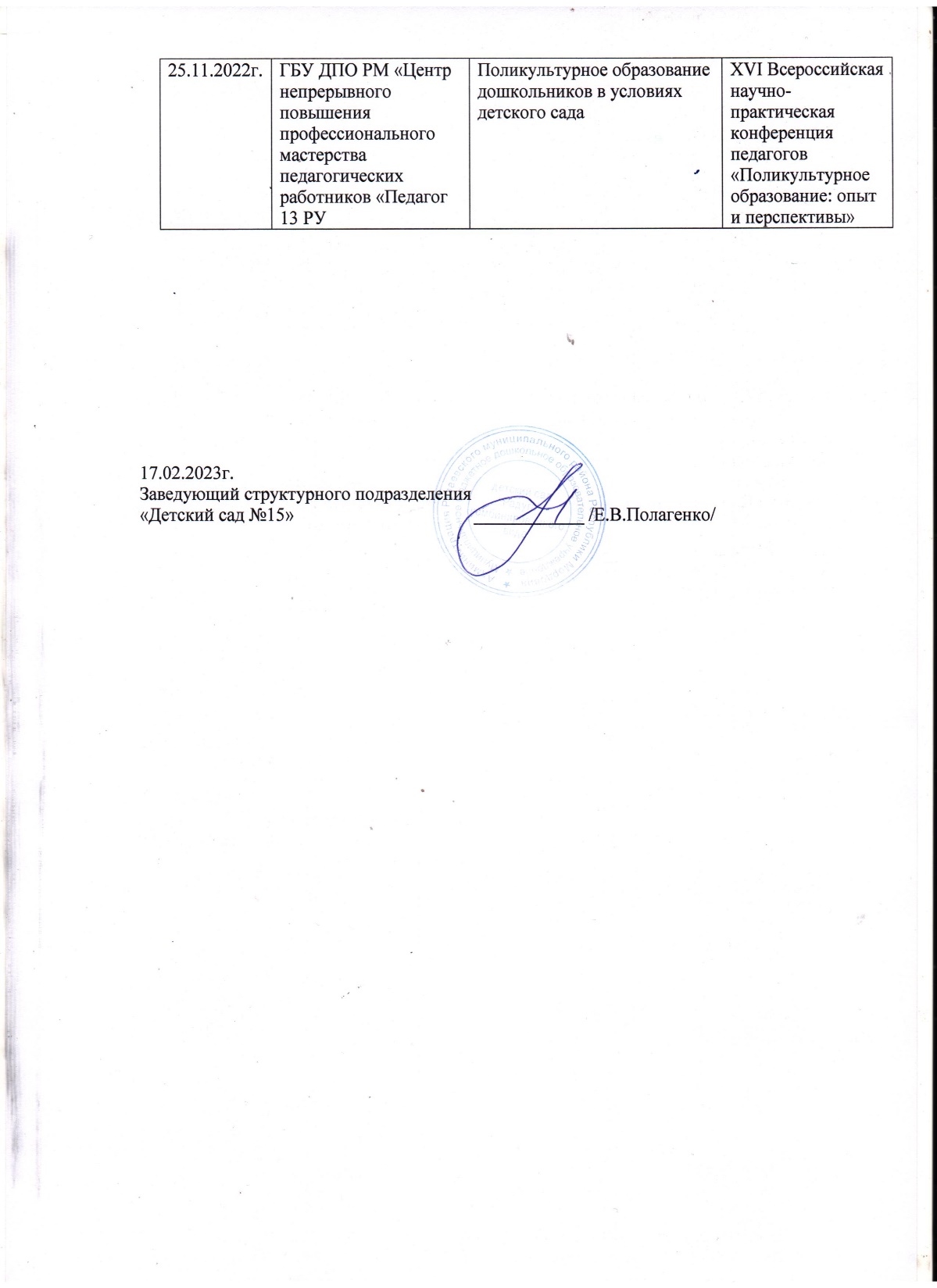 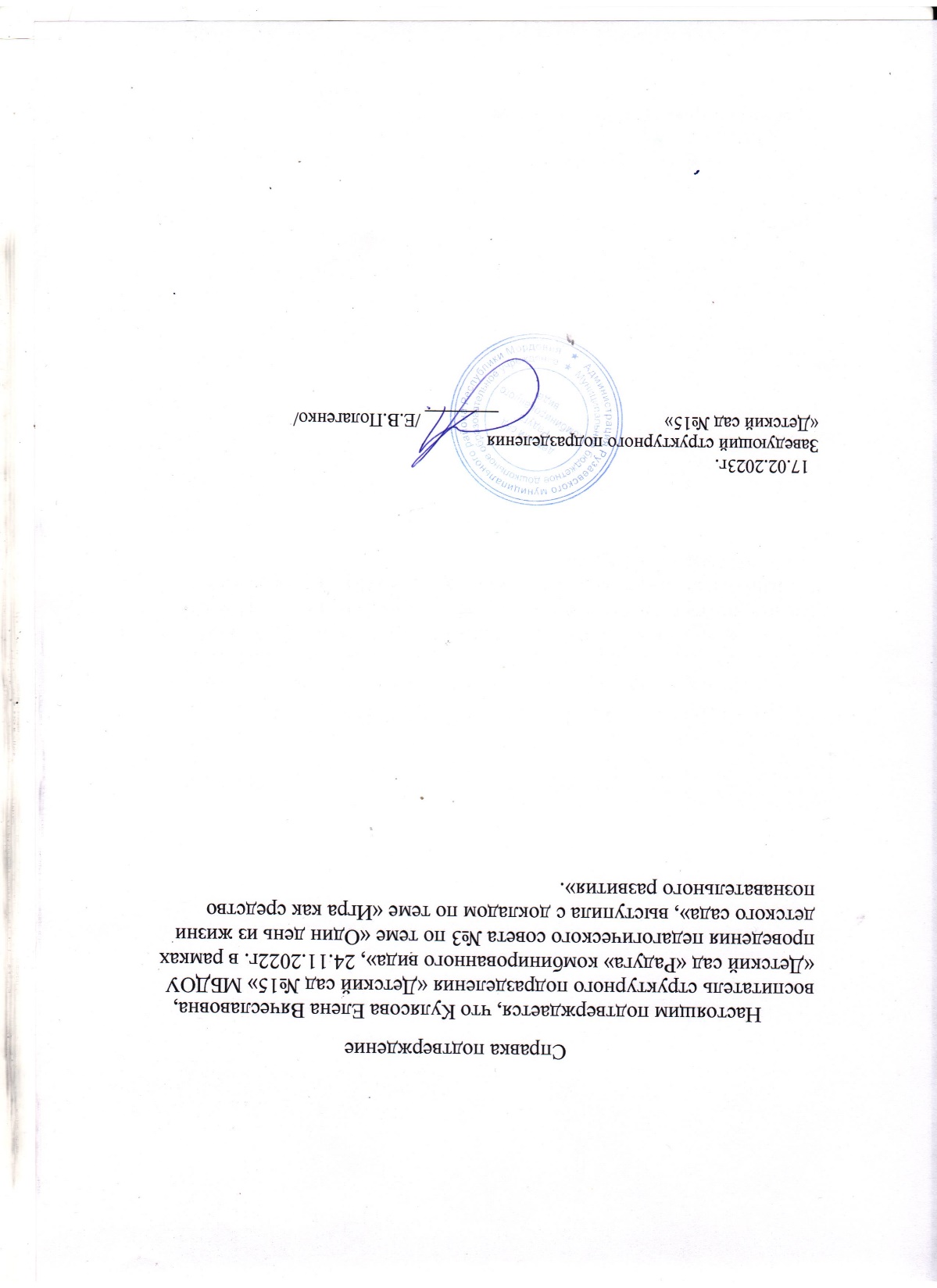 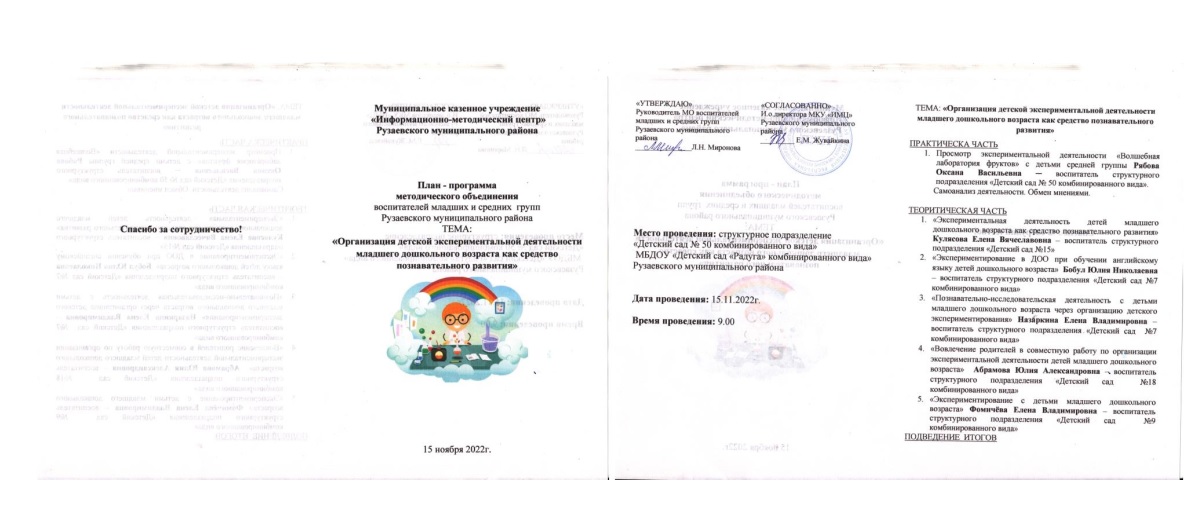 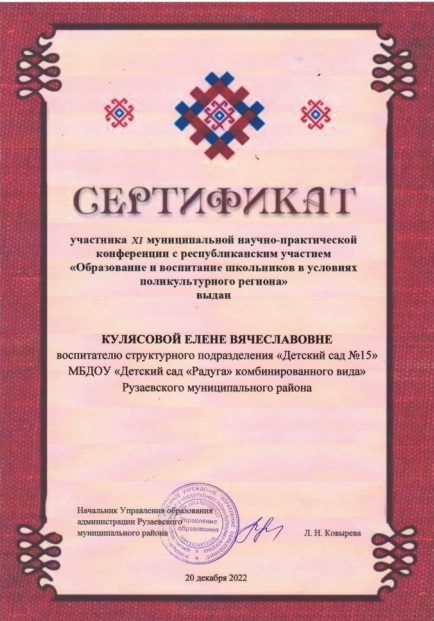 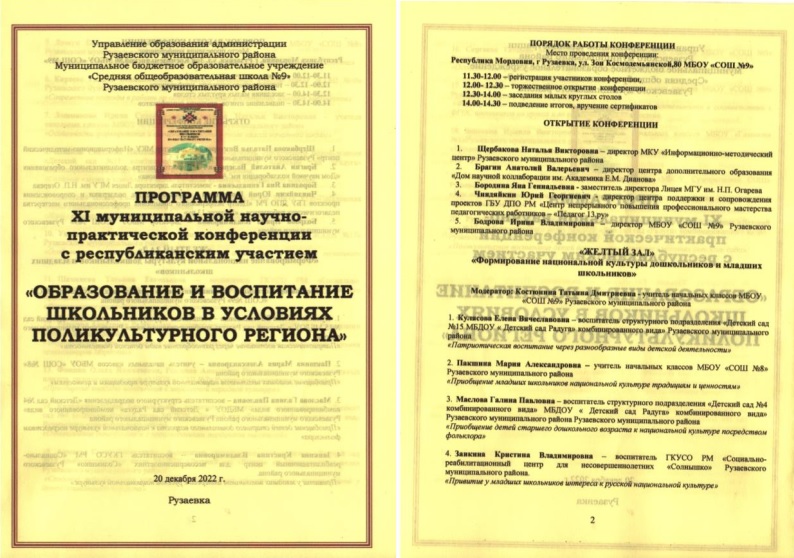 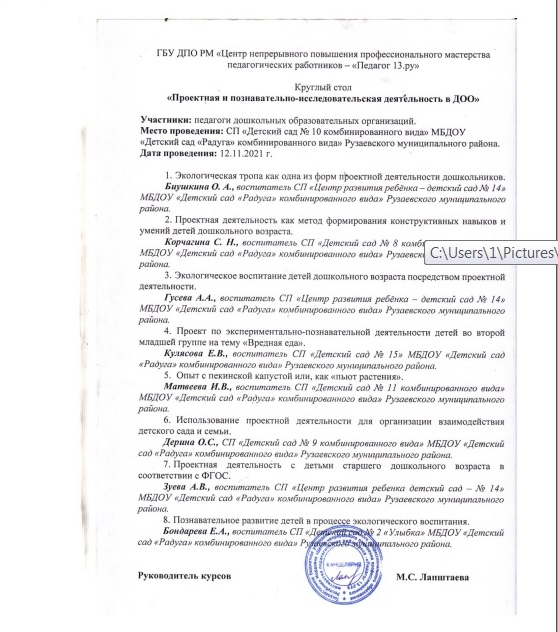 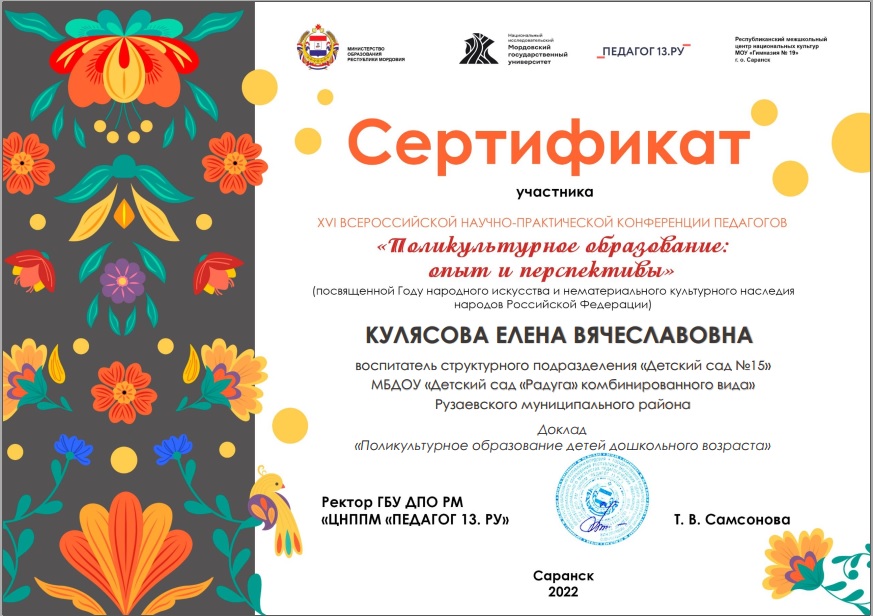 7. ПРОВЕДЕНИЕ ОТКРЫТЫХ ЗАНЯТИЙ, МАСТЕР-КЛАССОВ, МЕРОПРИЯТИЙ
Уровень образовательной организации – 2 
Муниципальный уровень - 1
Республиканский уровень – 1
Всероссийский уровень - 1
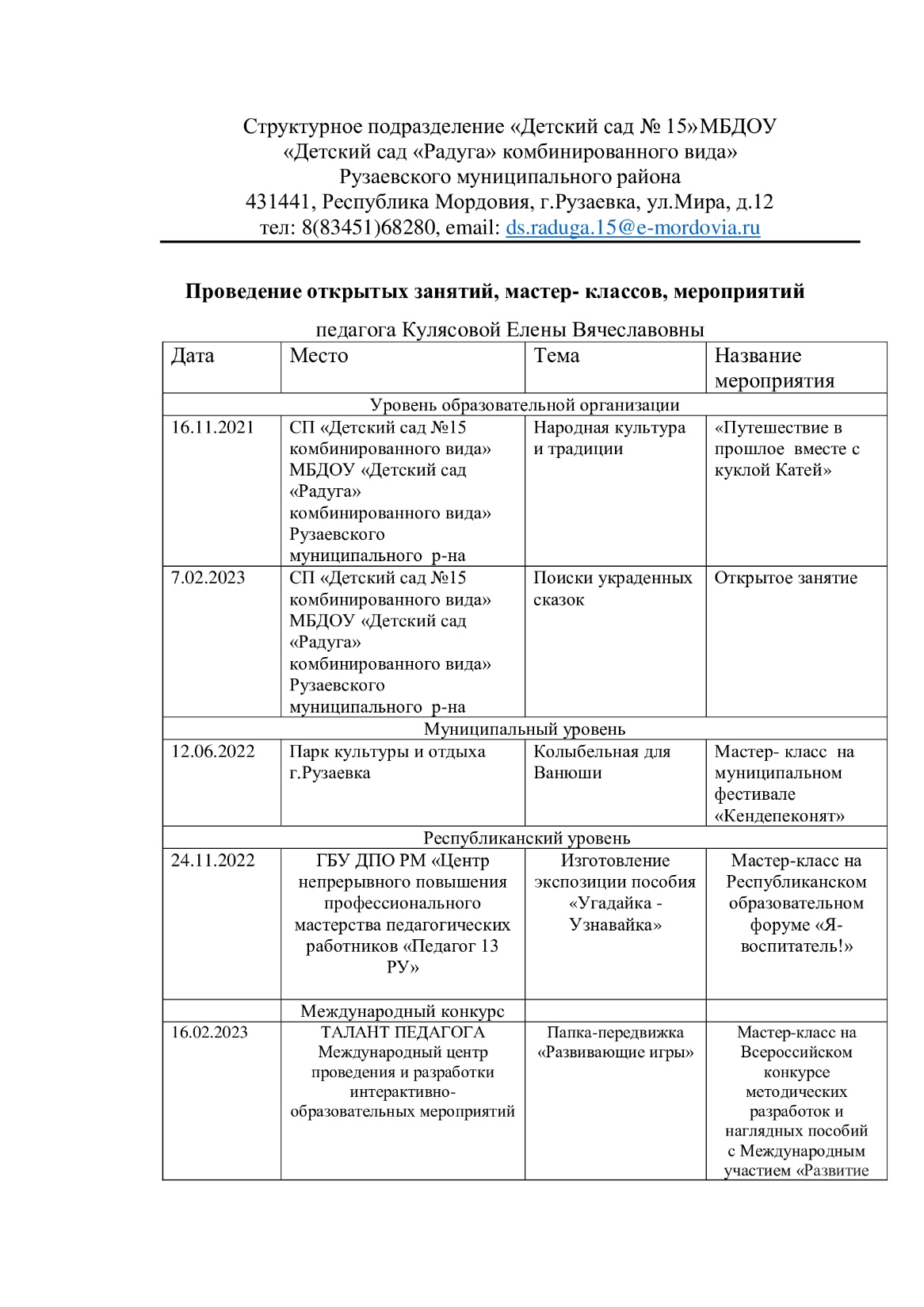 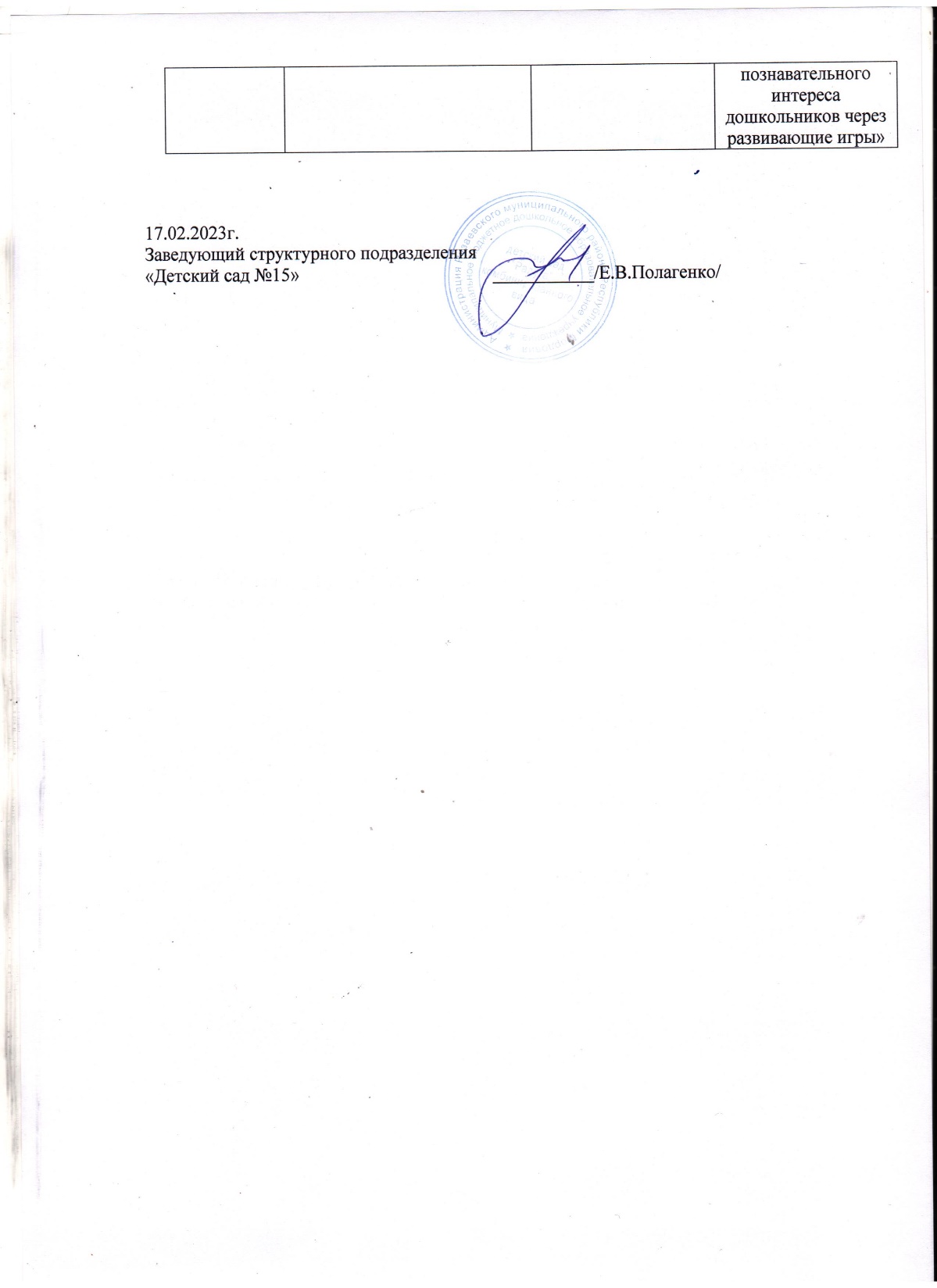 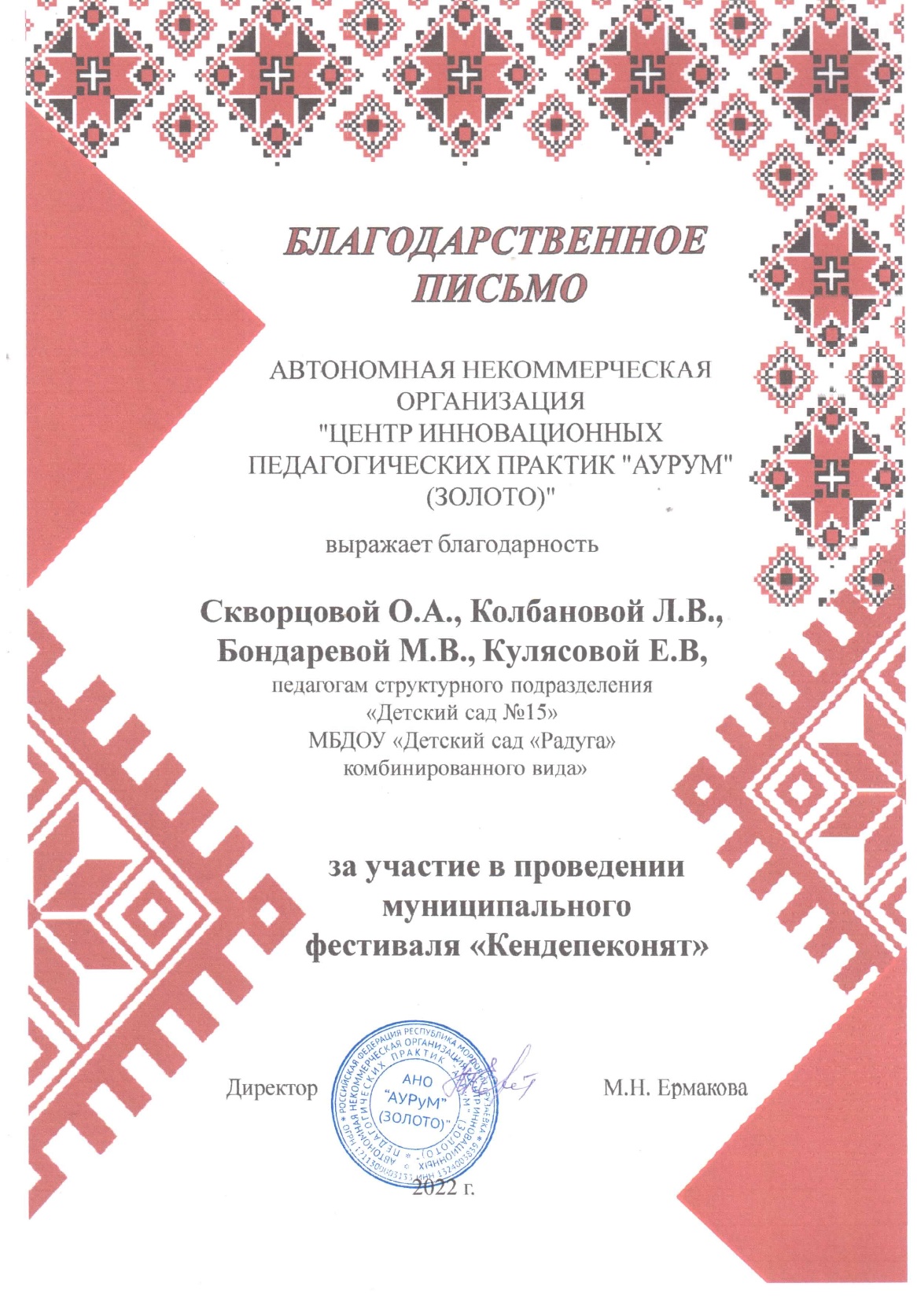 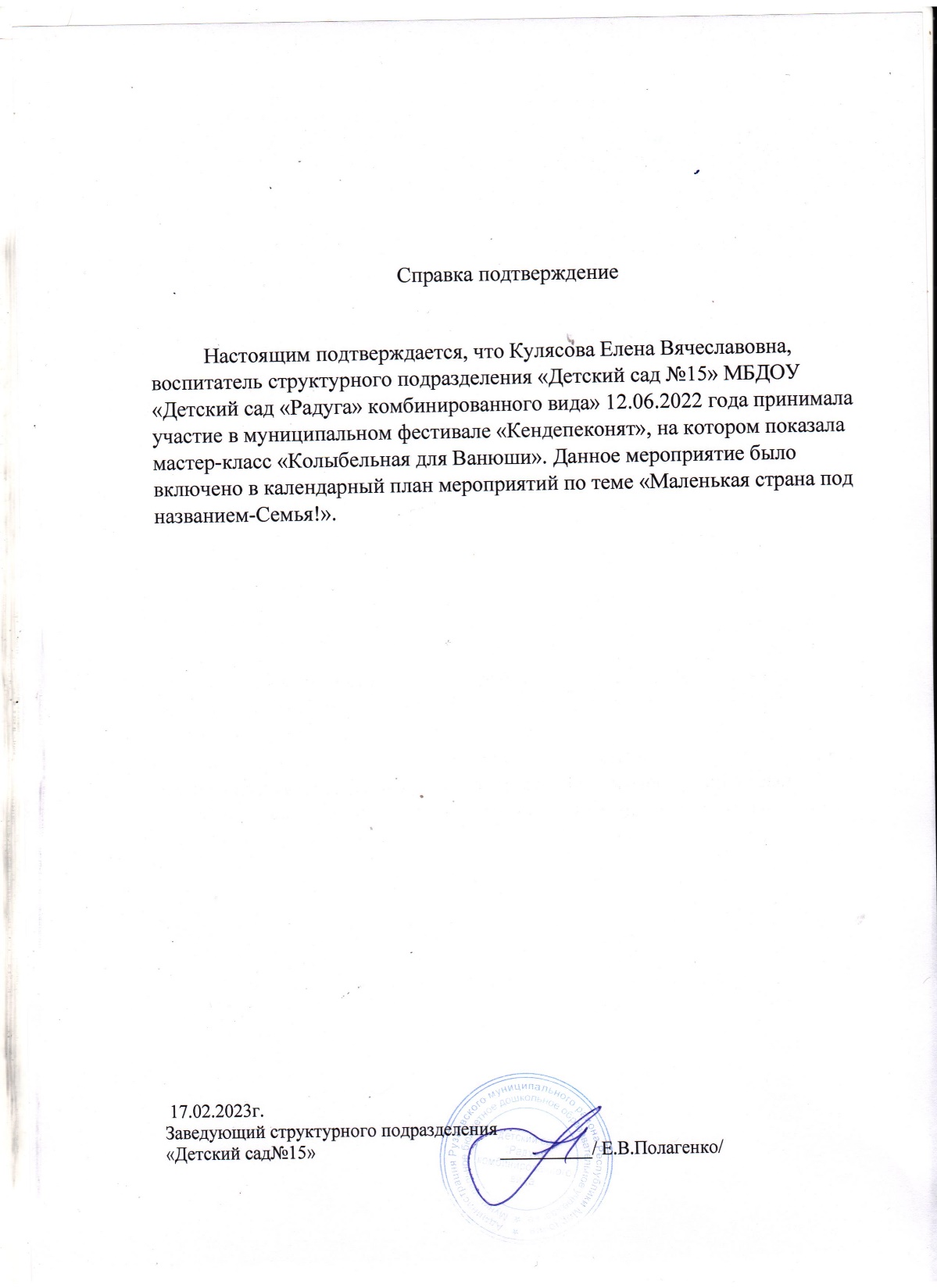 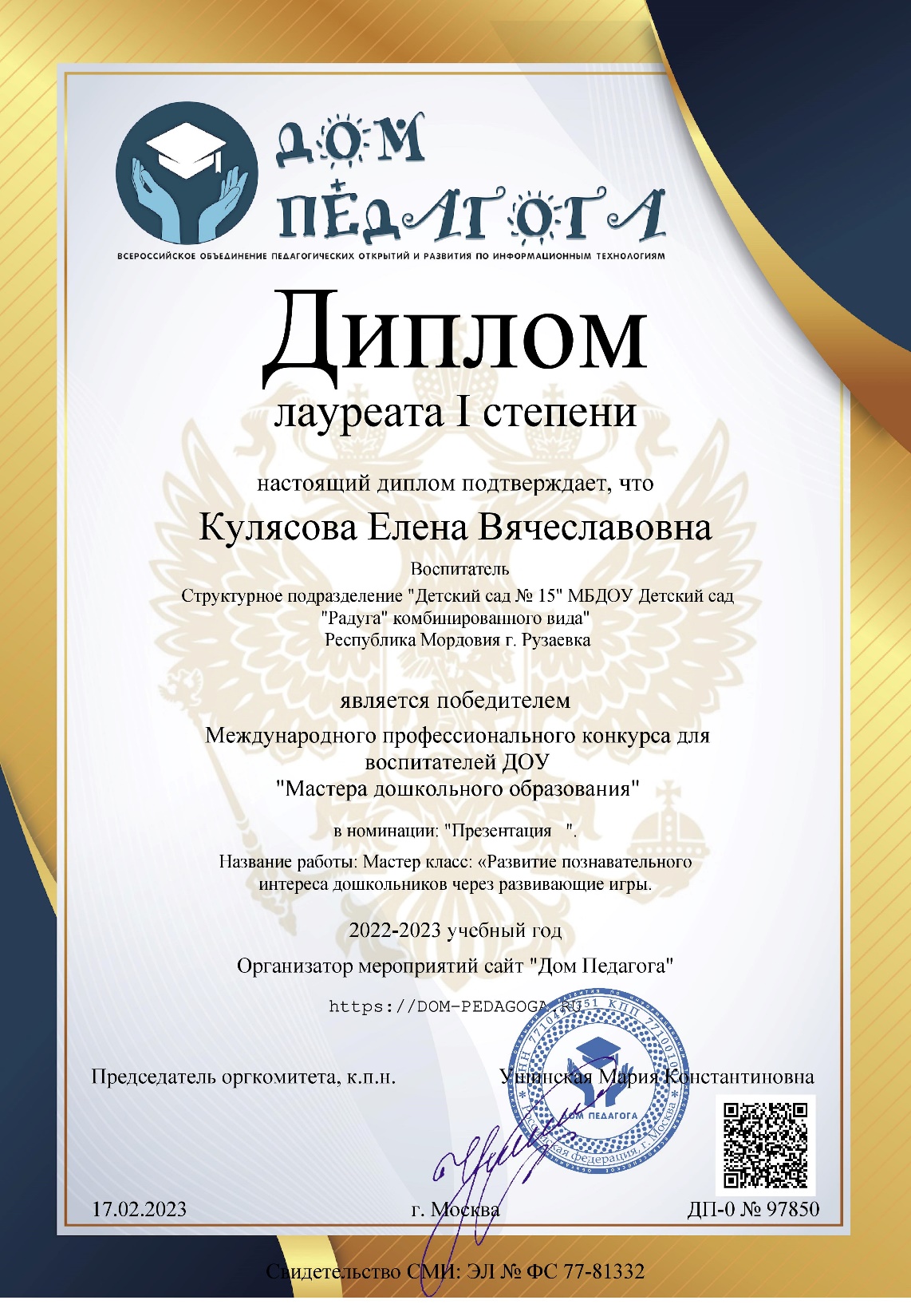 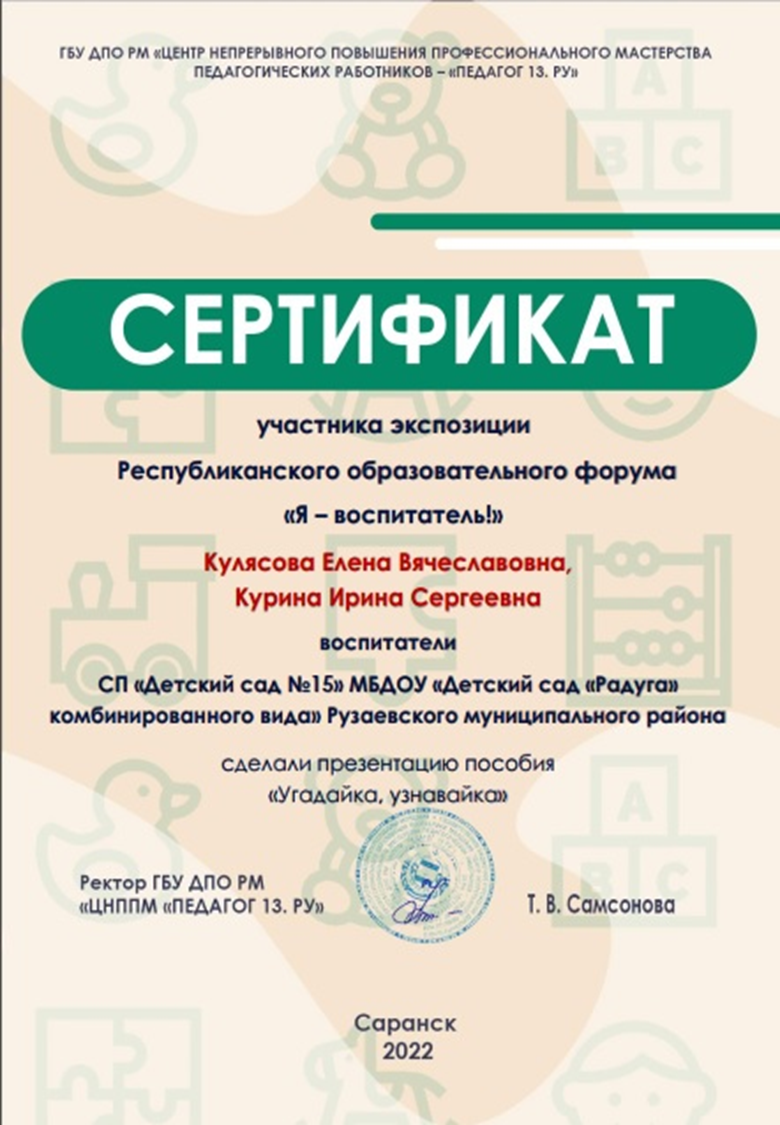 8. ЭКСПЕРТНАЯ ДЕЯТЕЛЬНОСТЬ

нет
9. ОБЩЕСТВЕННО-ПЕДАГОГИЧЕСКАЯ АКТИВНОСТЬ ПЕДАГОГА: УЧАСТИЕ В КОМИССИЯХ, ПЕДАГОГИЧЕСКИХ СООБЩЕСТВАХ, В ЖЮРИ КОНКУРСОВ

Участие на муниципальном уровне – 2
Член педагогических интернет сообществ- 1
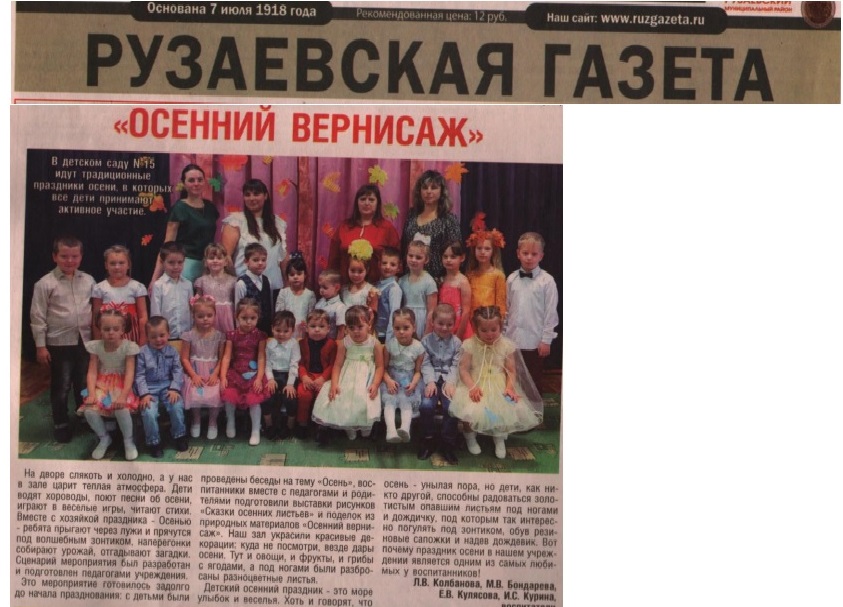 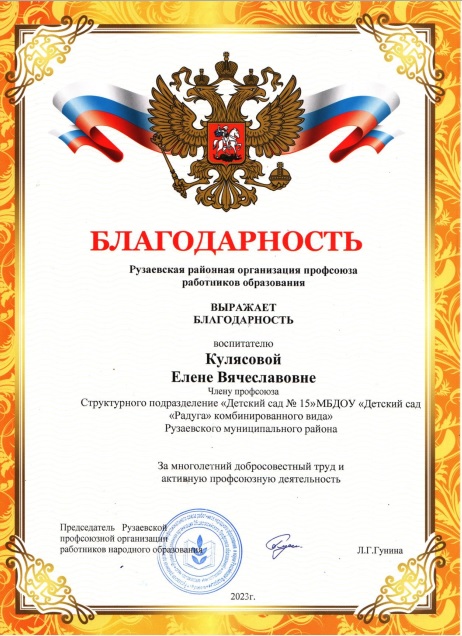 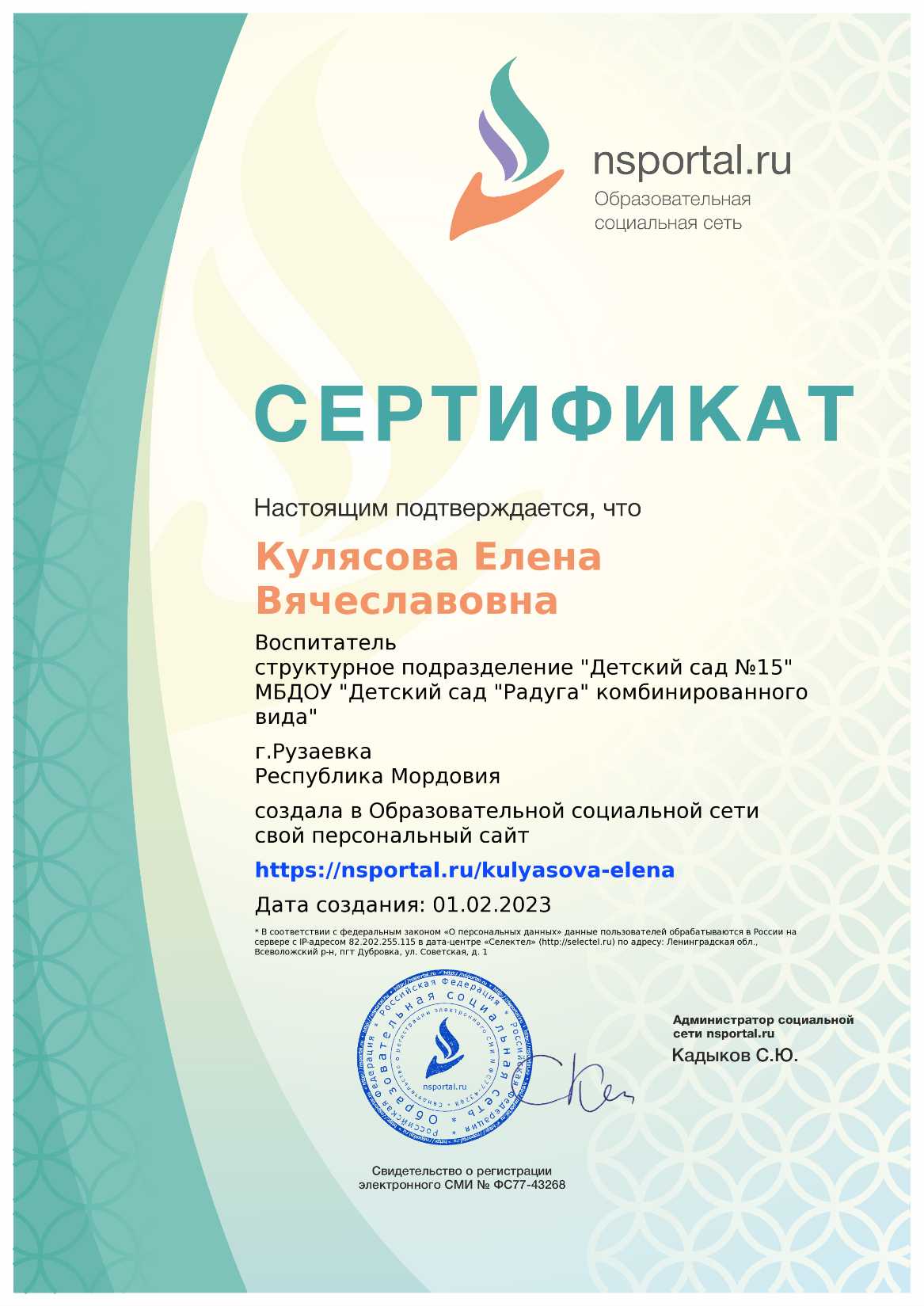 10. ПОЗИТИВНЫЕ РЕЗУЛЬТАТЫ РАБОТЫ С ВОСПИТАННИКАМИ
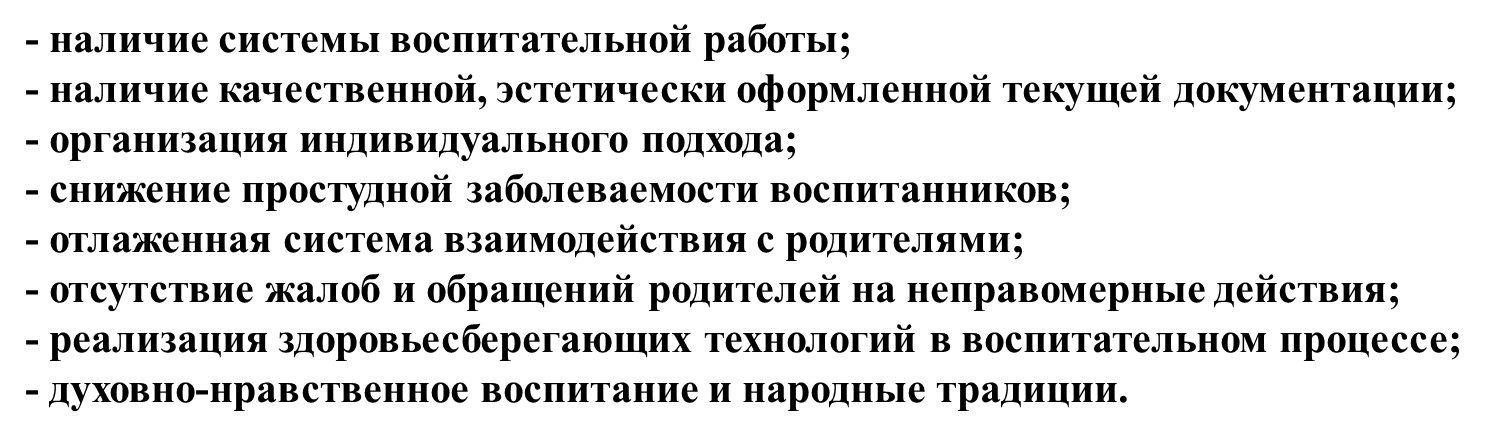 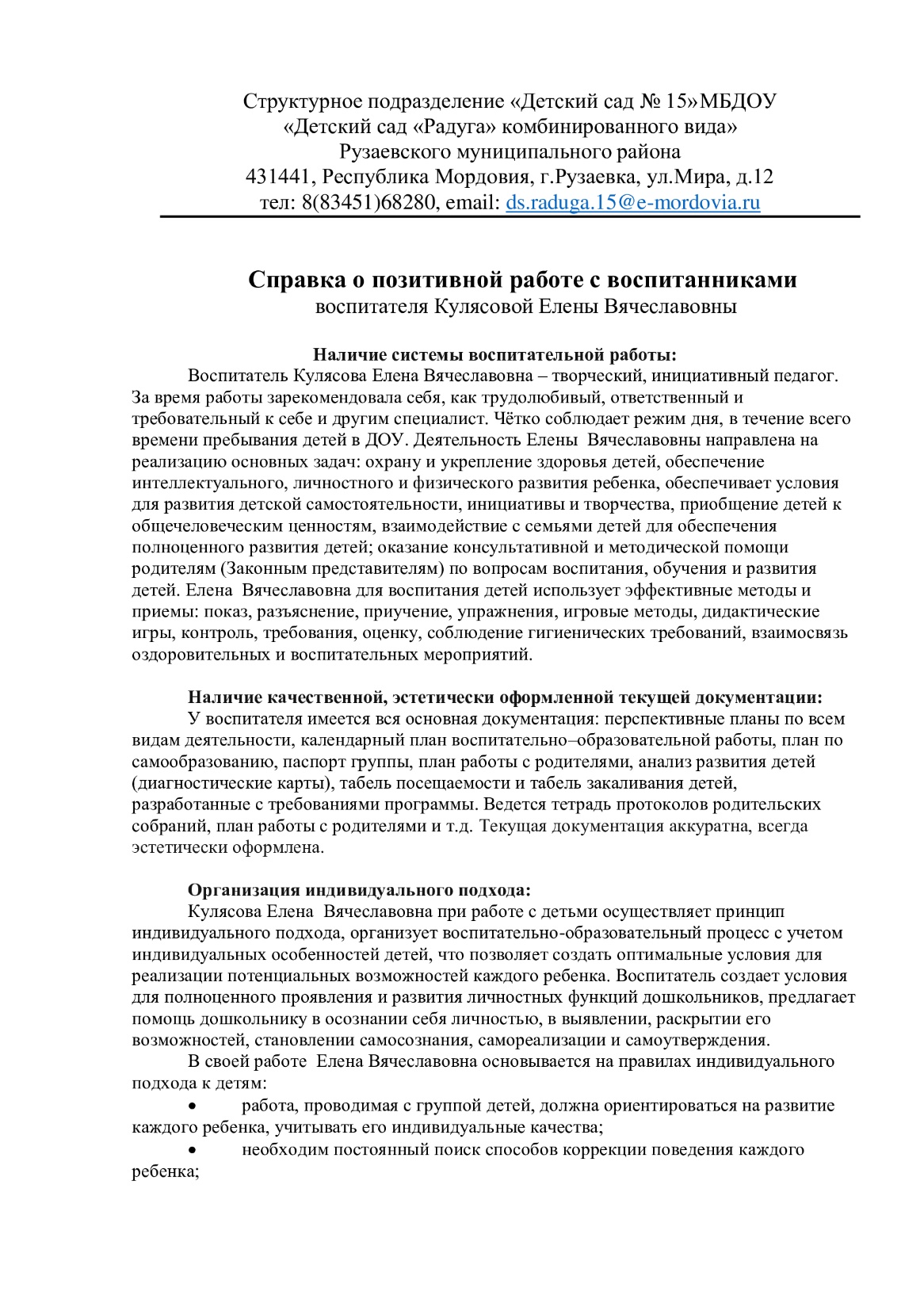 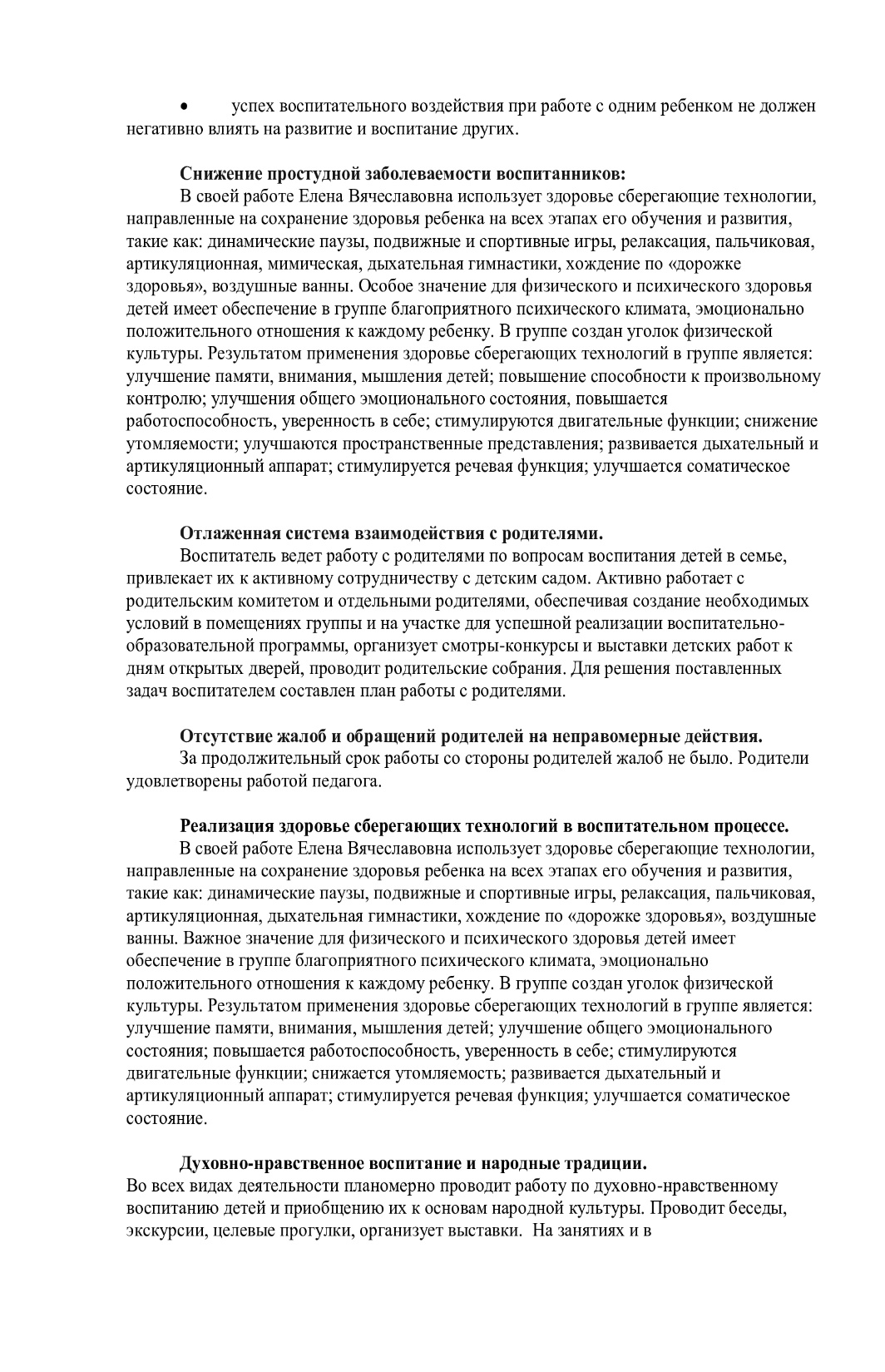 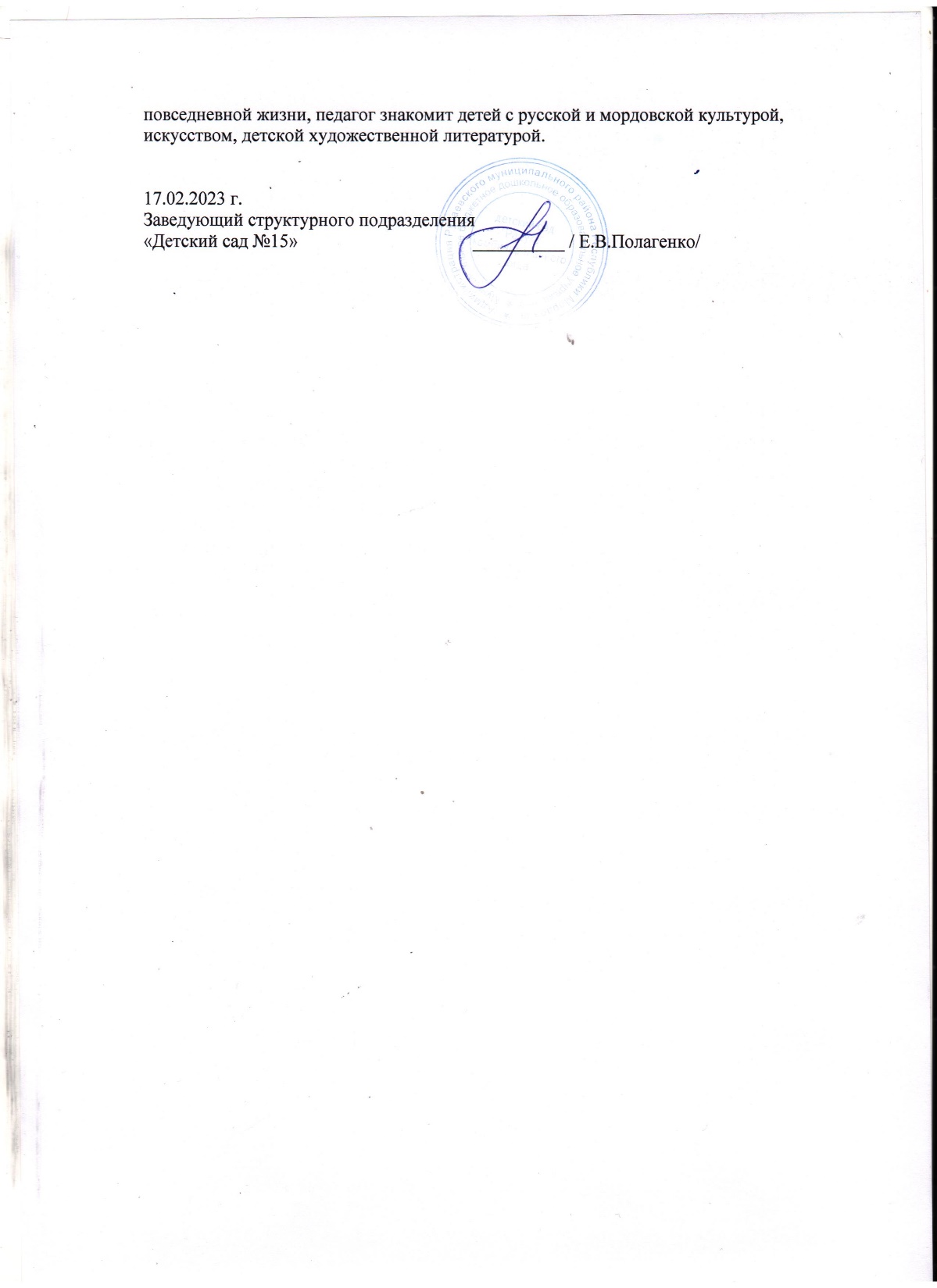 11. КАЧЕСТВО ВЗАИМОДЕЙСТВИЯ С РОДИТЕЛЯМИ: 

-систематическое проведение родительских собраний;
-проведение круглых столов, консультаций в нетрадиционной форме (педагогическое просвещение родителей);
-проведение экскурсий, образовательных путешествий с детьми;
-проведение совместных конкурсов, выставок;
- организация родителей на субботниках, благоустройстве участков, создание развивающей среды группы
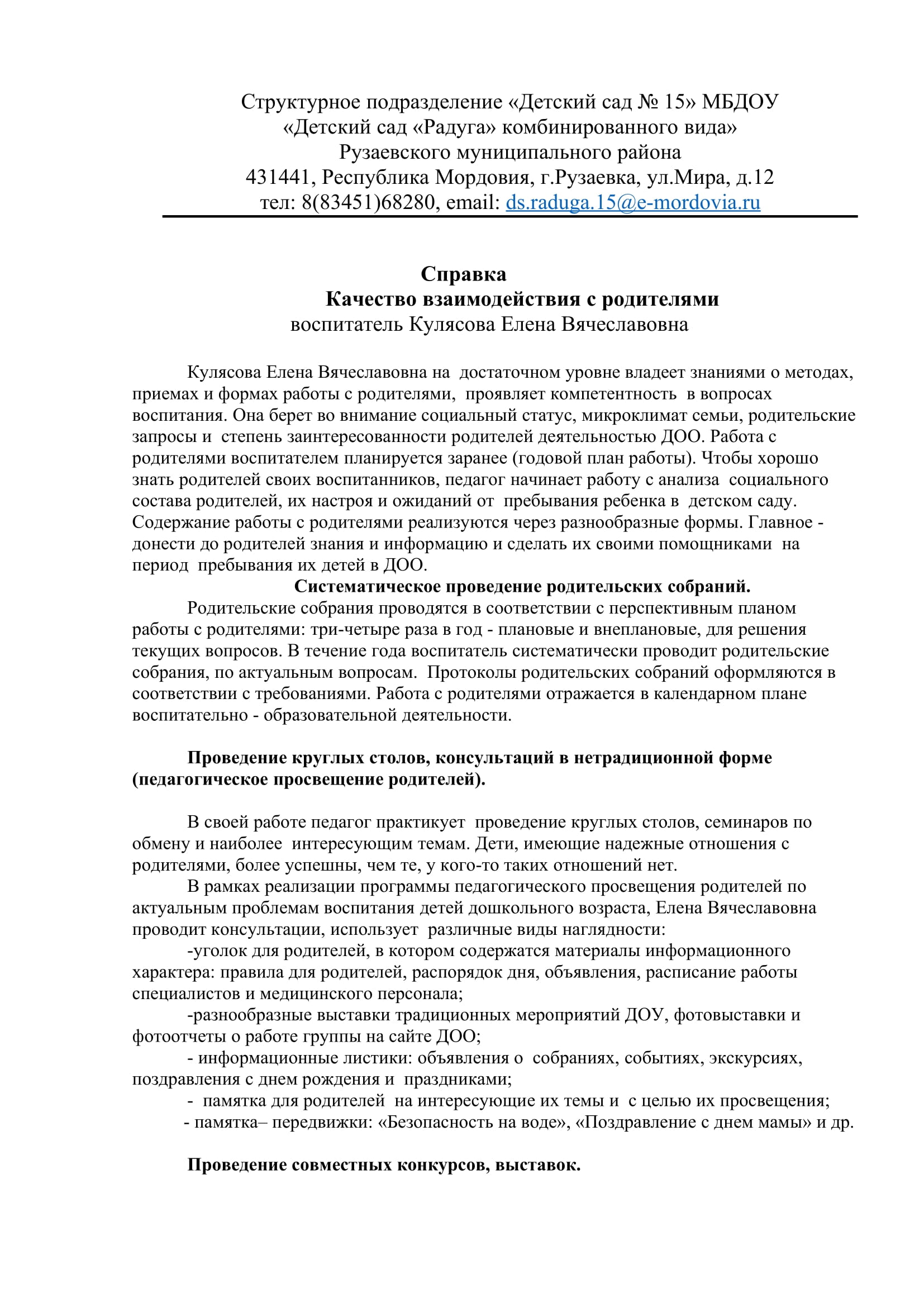 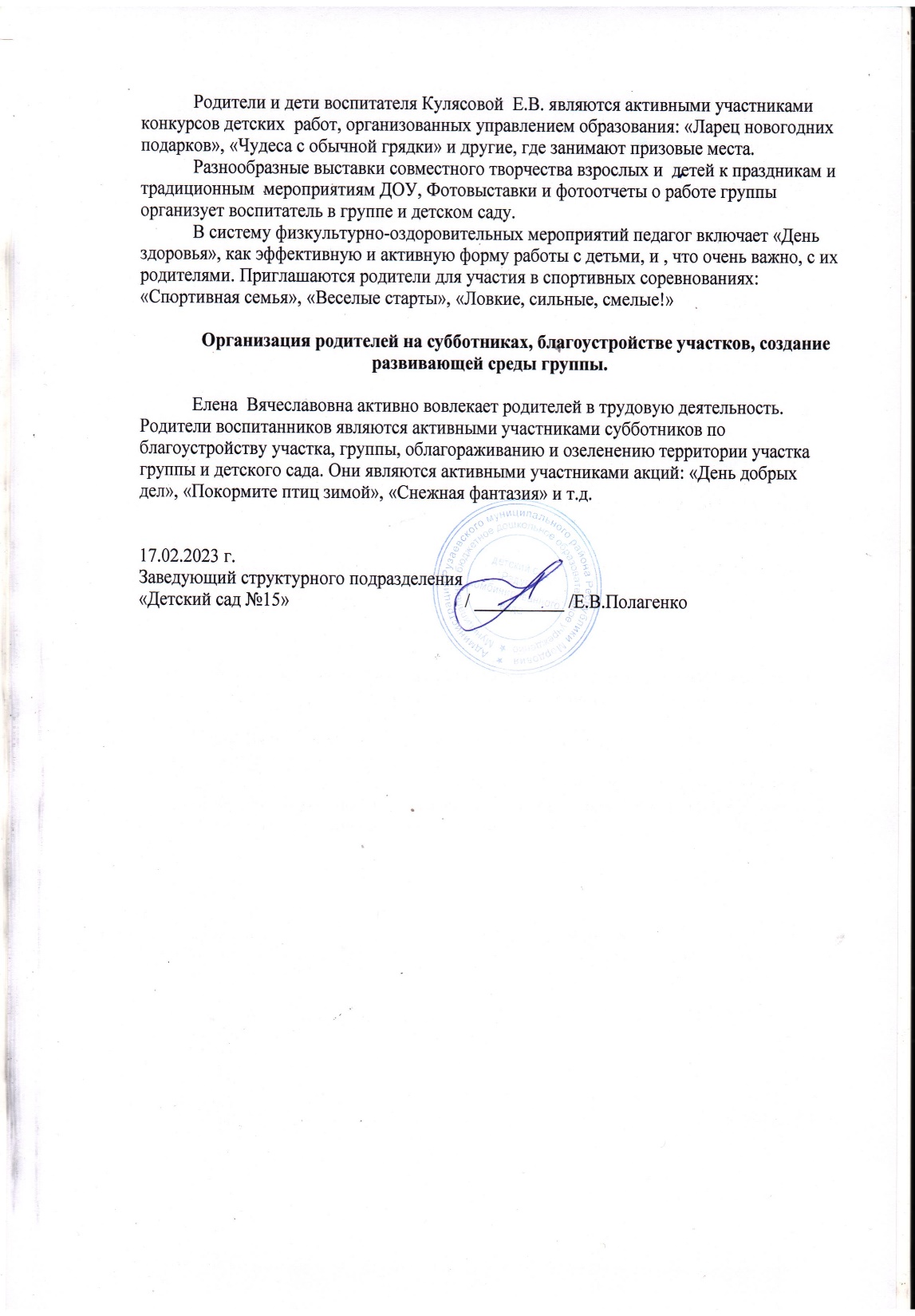 12. РАБОТА С ДЕТЬМИ ИЗ 
СОЦИАЛЬНО-НЕБЛАГОПОЛУЧНЫХ СЕМЕЙ
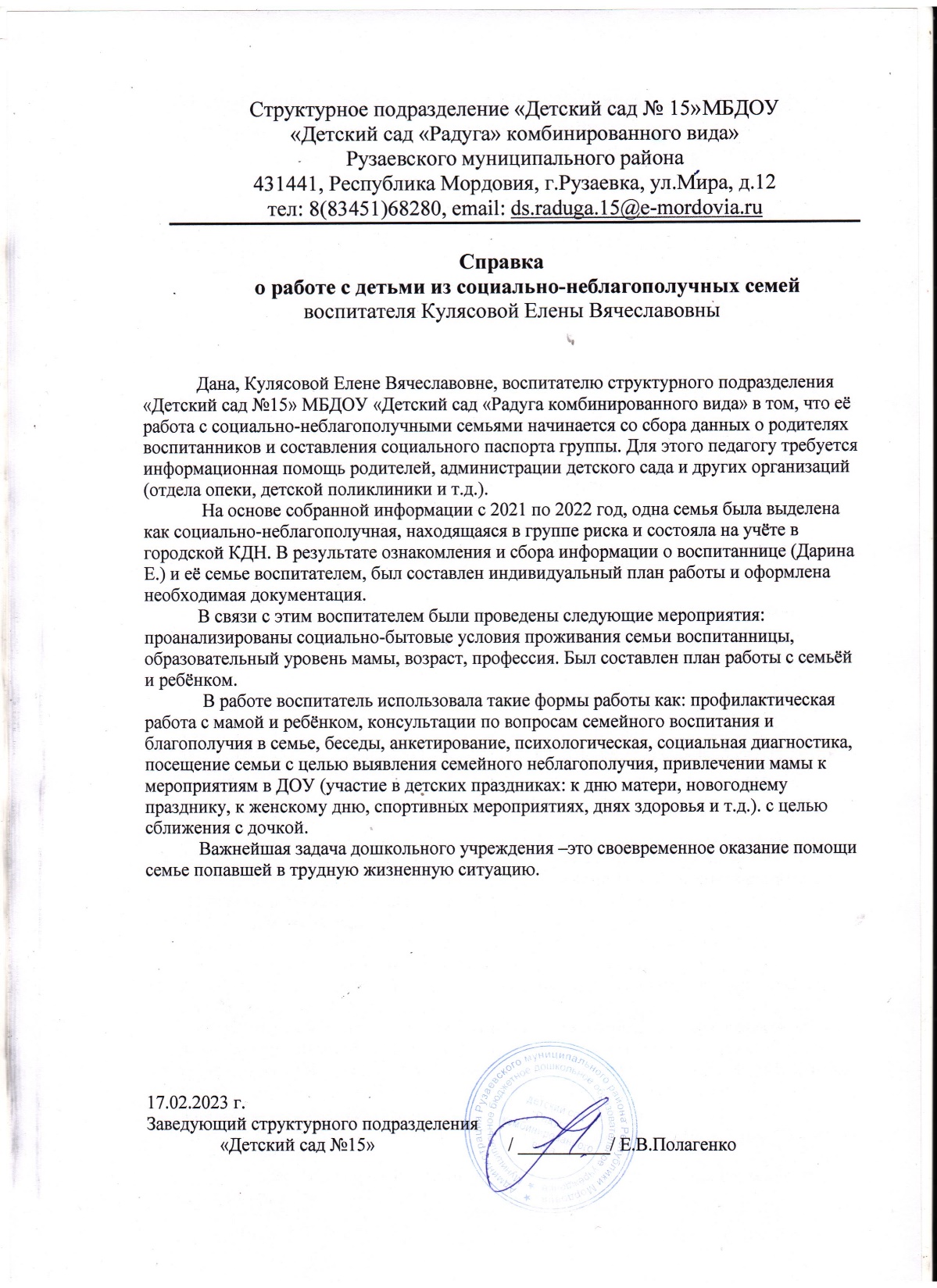 13. УЧАСТИЕ ПЕДАГОГА В ПРОФЕССИОНАЛЬНЫХ КОНКУРСАХ 


Участие в очных конкурсах республиканского уровня- 1
Победы и призовые места в конкурсах на порталах сети интернет- 1
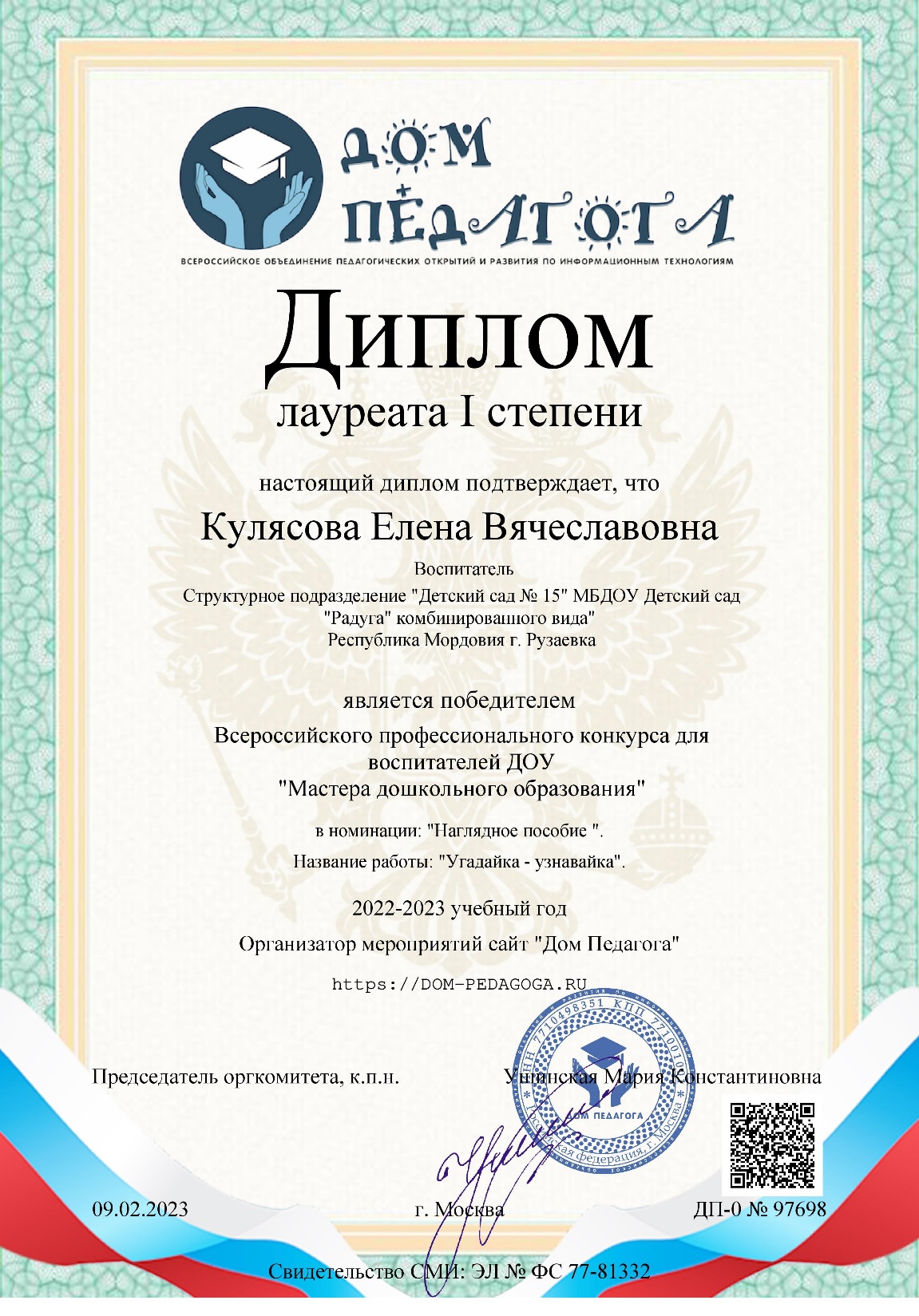 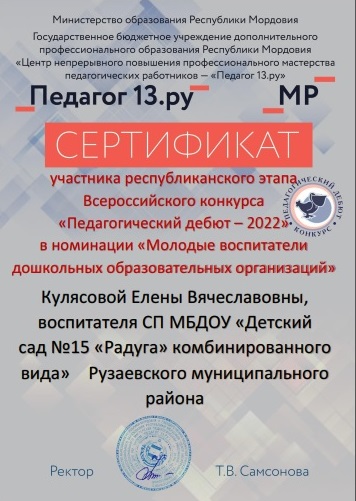 14. НАГРАДЫ И ПООЩРЕНИЯ


Поощрение с различных сайтов и порталов сети Интернет- 1
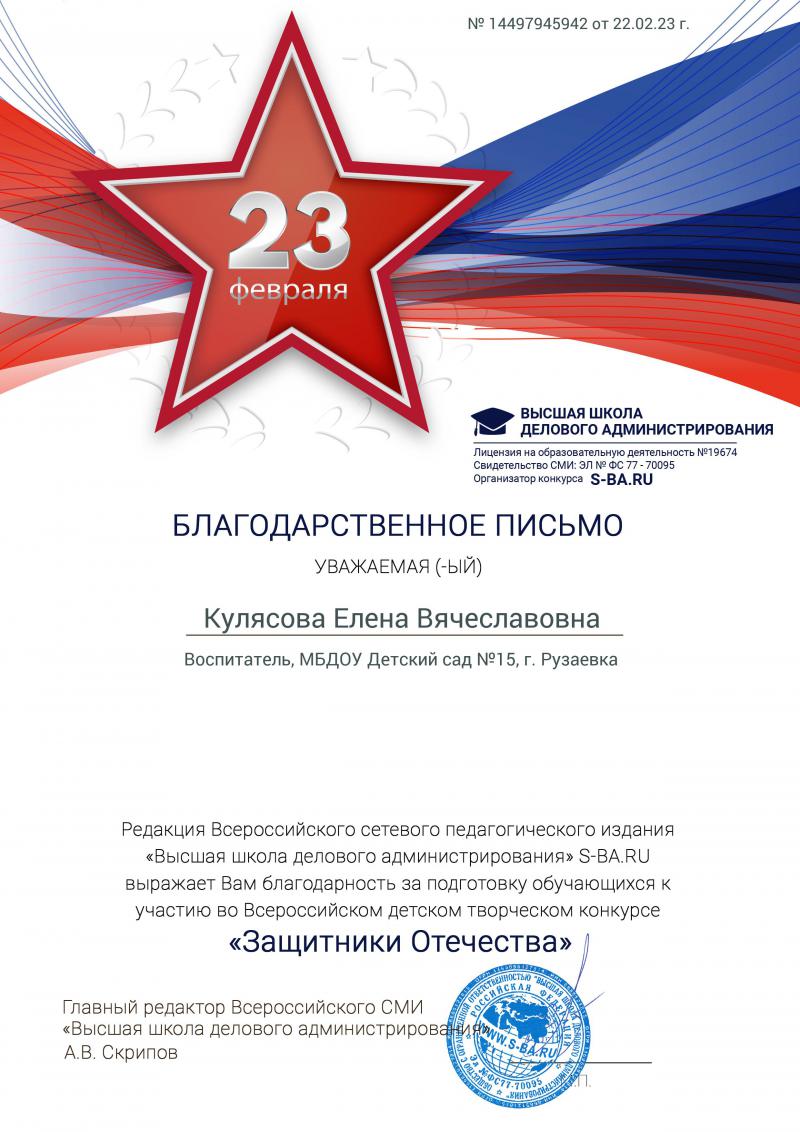